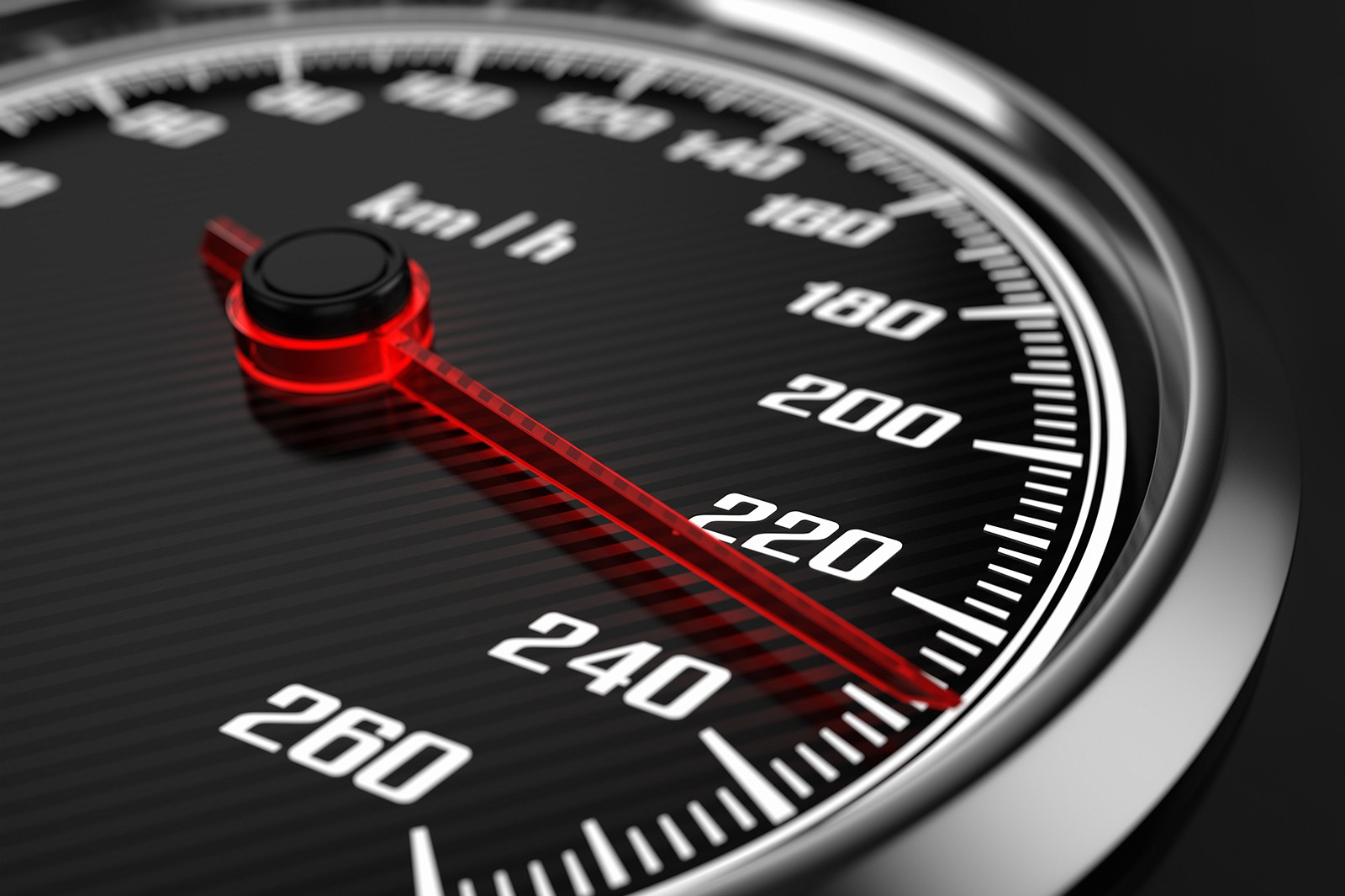 Chapitre 6
p. 278 à 281
Loi de la vitesse de réaction
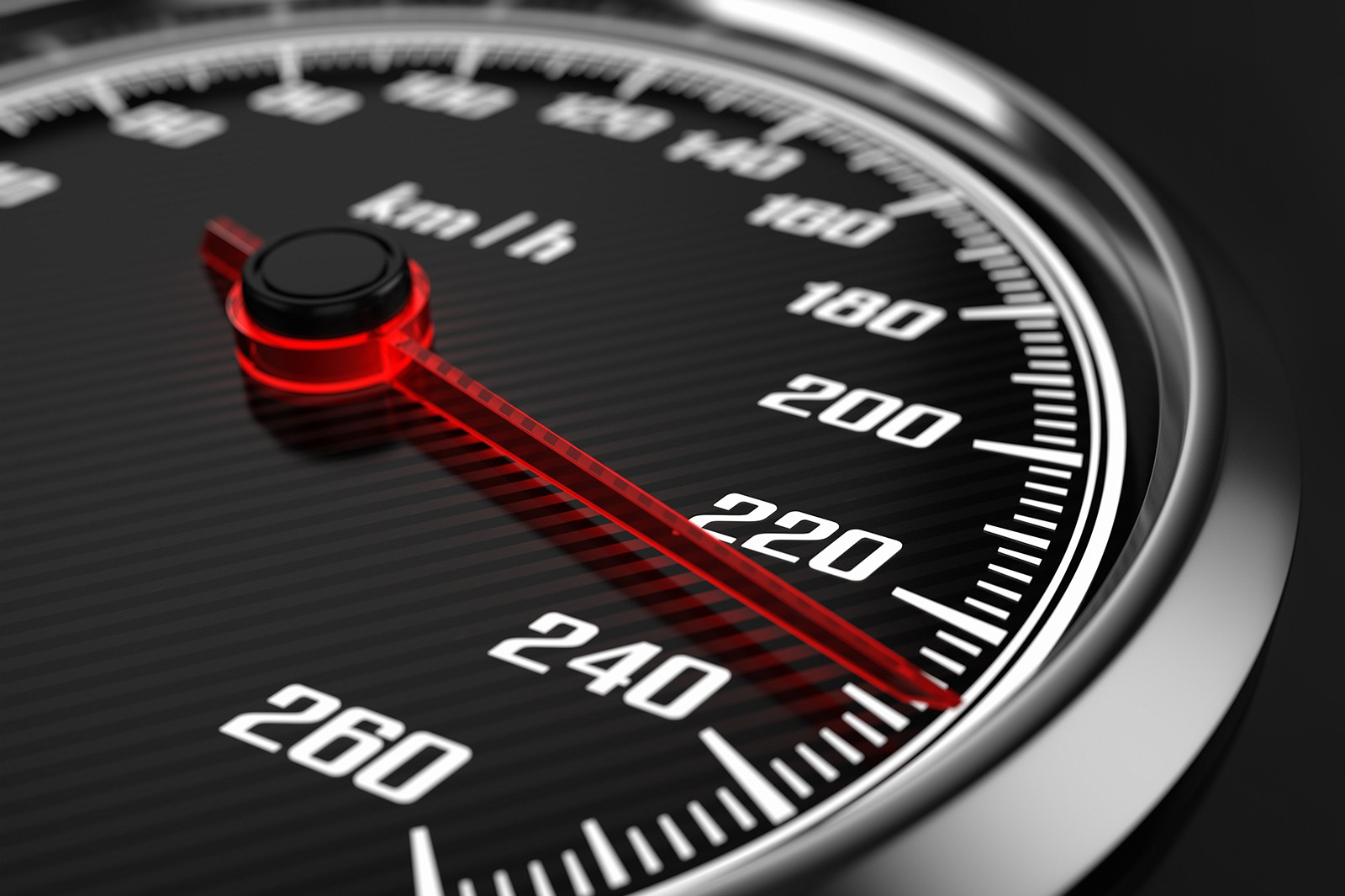 Chapitre 6
p. 266 à 273
Rappel:facteurs influençant la vitesse de réaction
Chapitre 6
p. 266 à 273
Rappel:facteurs influençant la vitesse de réaction
Chapitre 6
p. 245
* Le volume de la solution n’a pas une influence sur la vitesse de réaction.
Rappel: La concentration des réactifs
Plus la concentration des réactifs est élevée, plus il y aura des collisions efficaces. Ainsi, la vitesse de réaction augmentera.
Ceci augmentera les chances d’avoir des molécules ayant suffisamment d’énergie pour franchir l’énergie d’activation de la réaction.
Nombre de particules
Ea
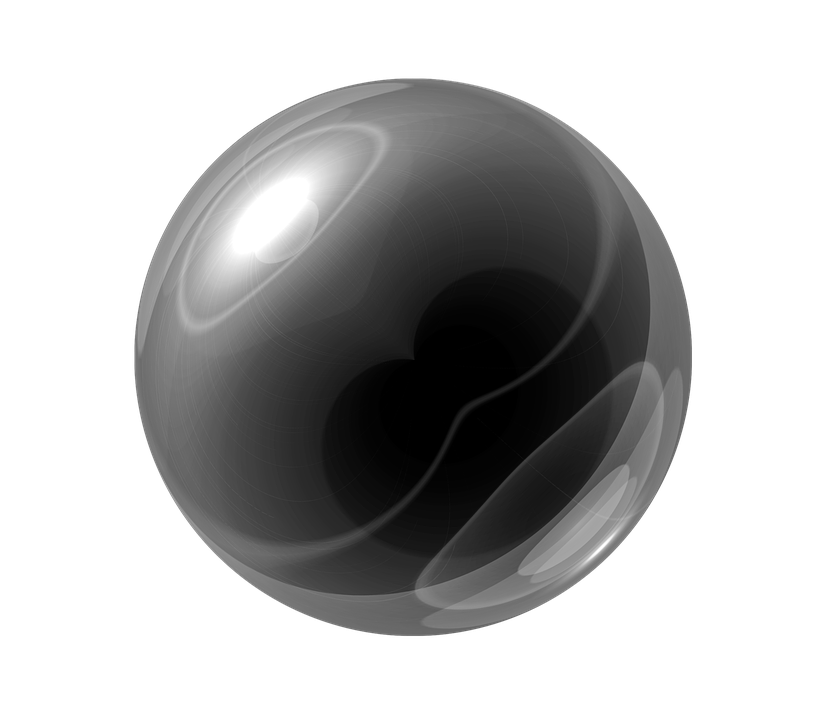 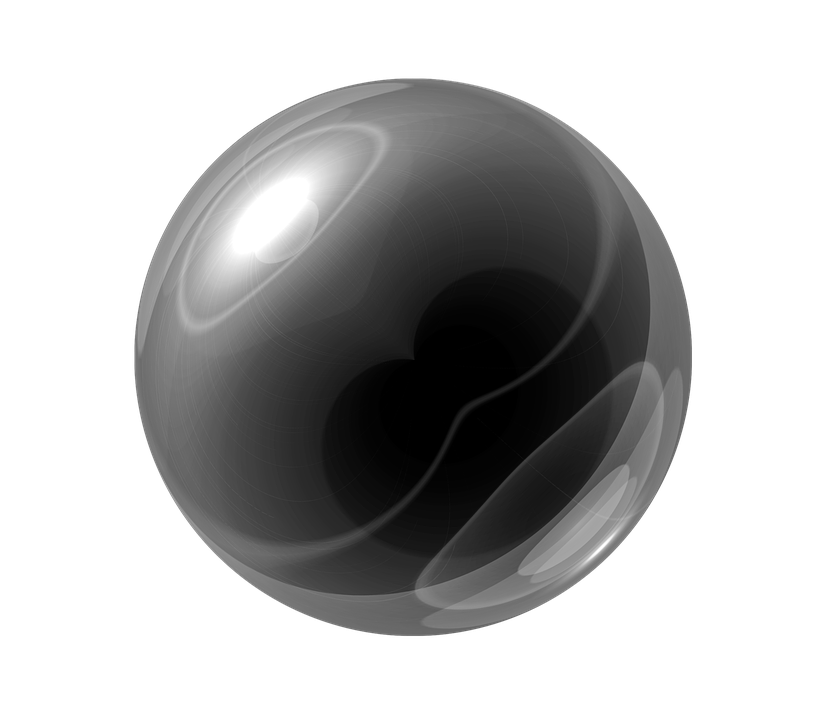 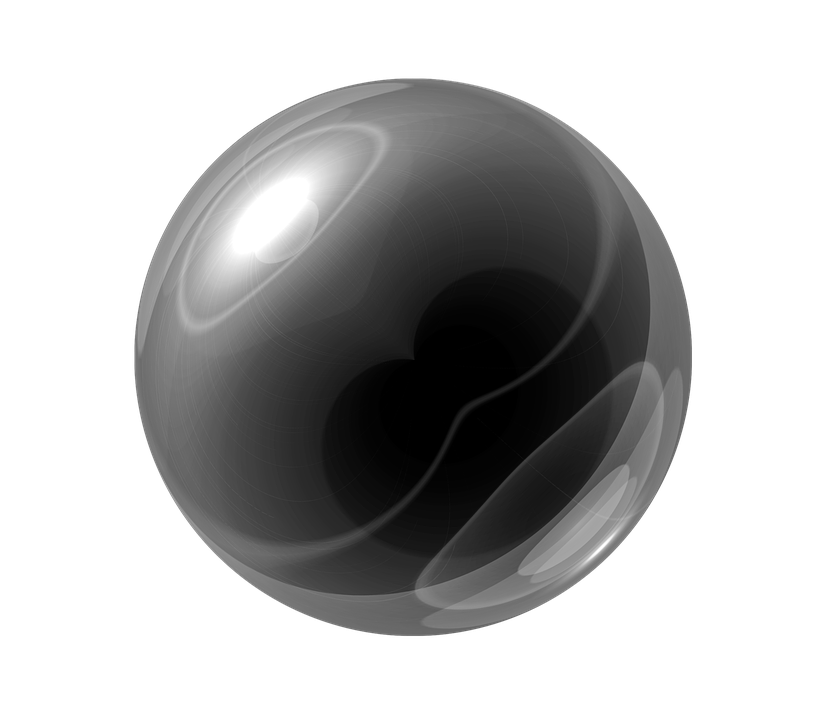 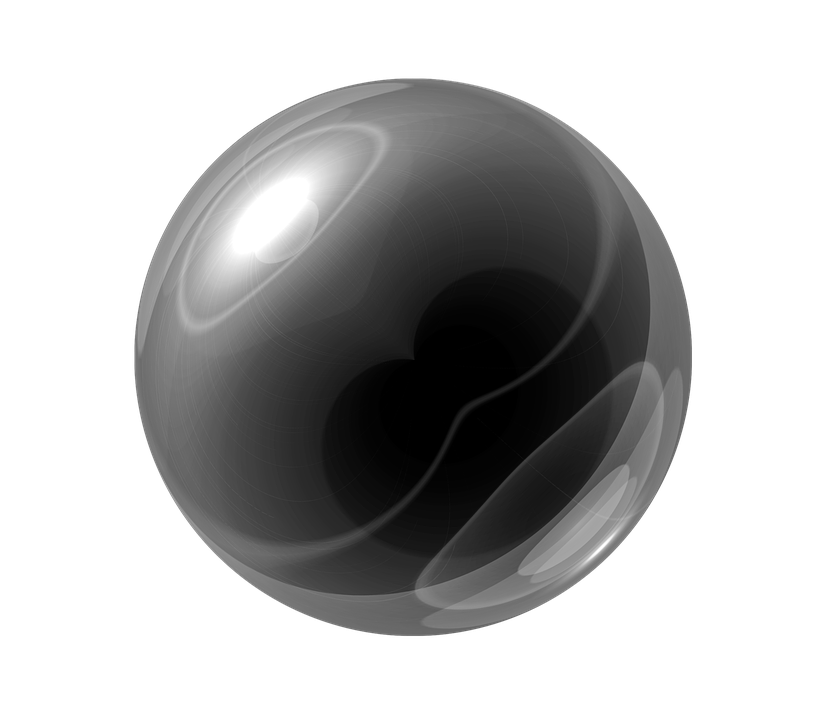 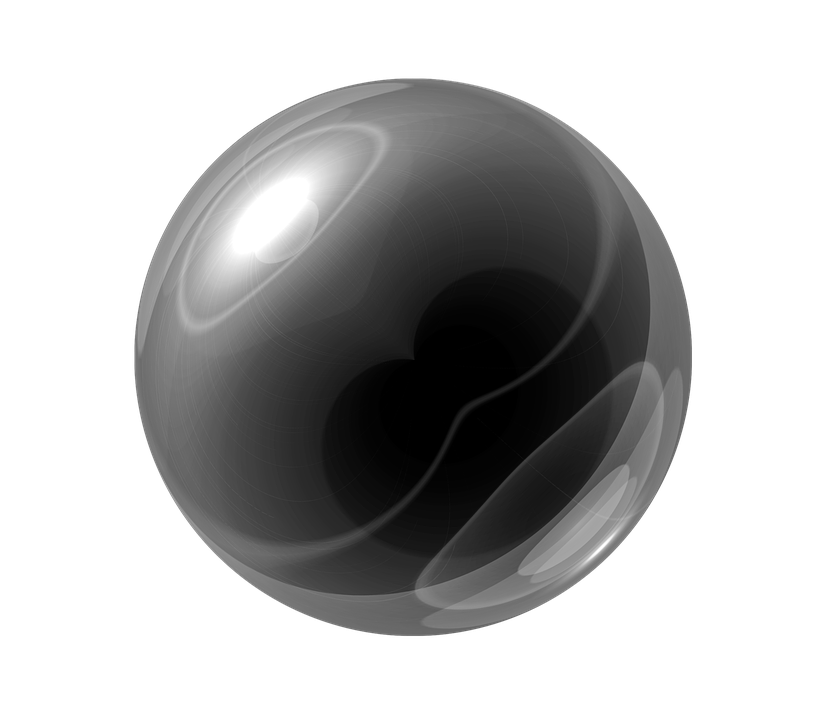 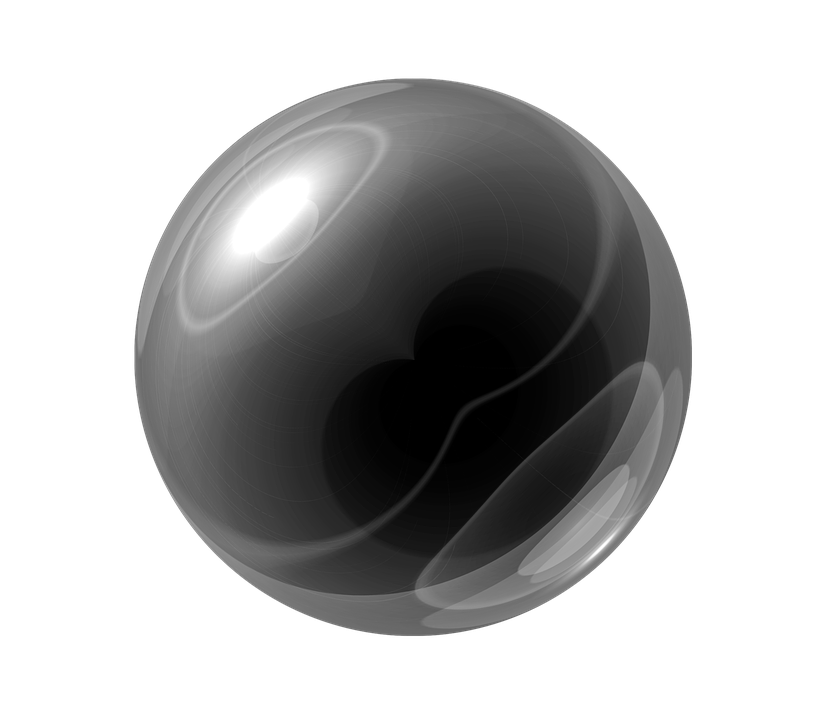 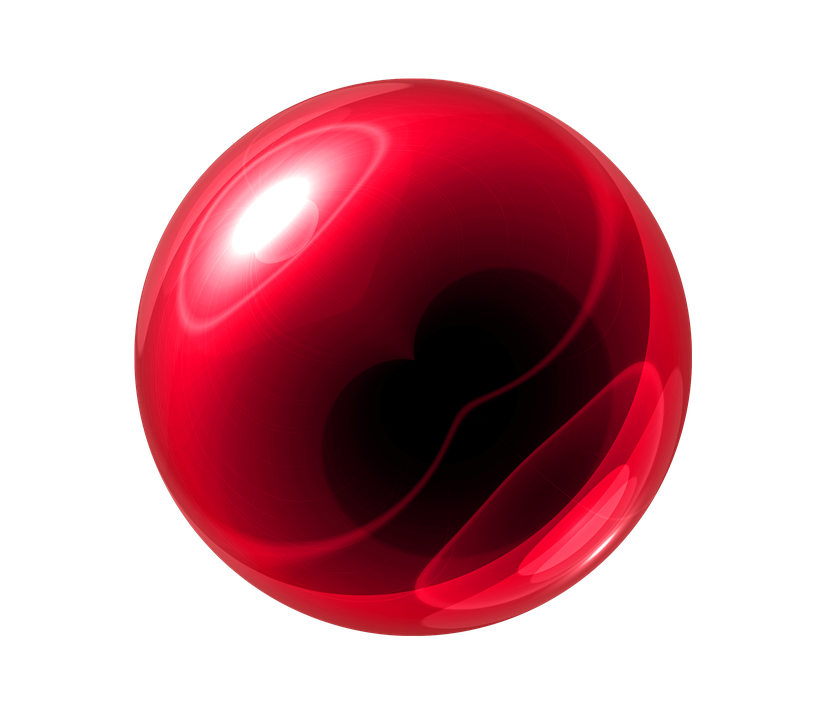 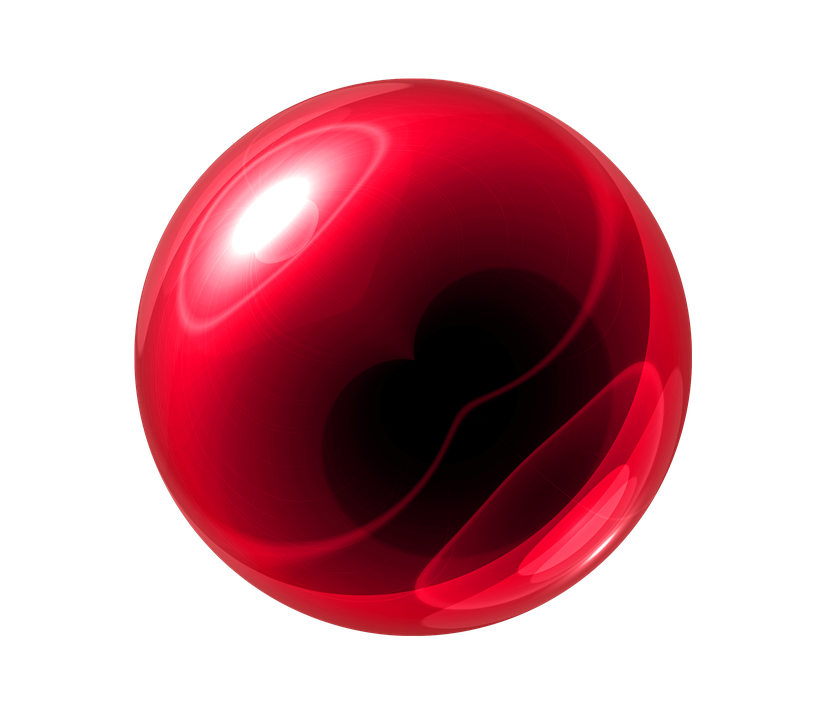 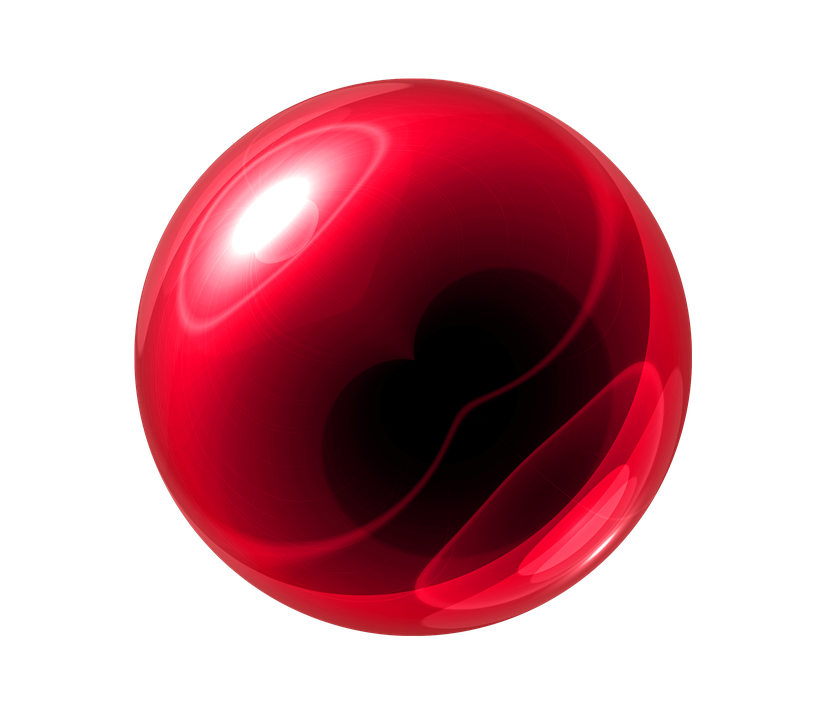 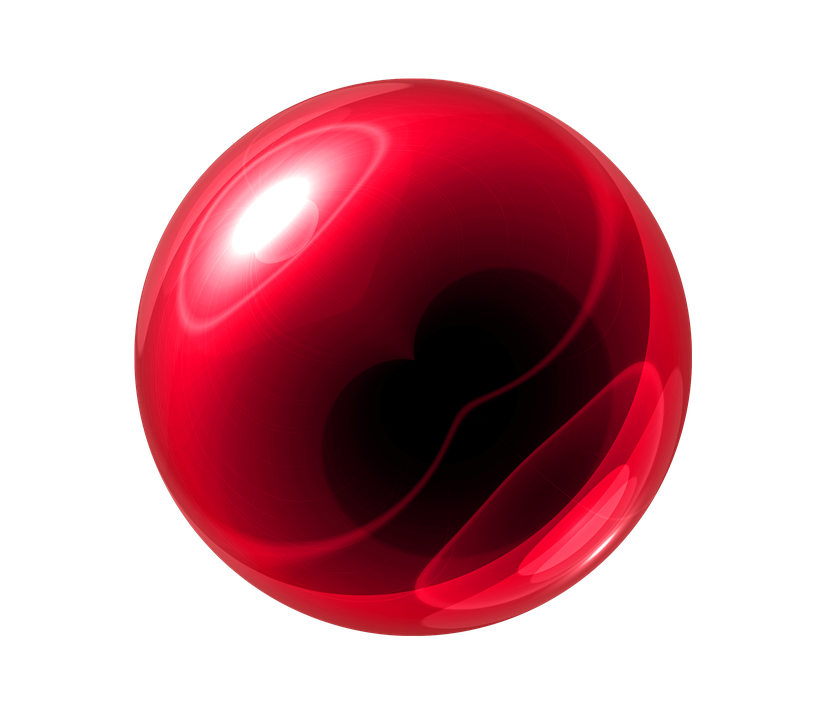 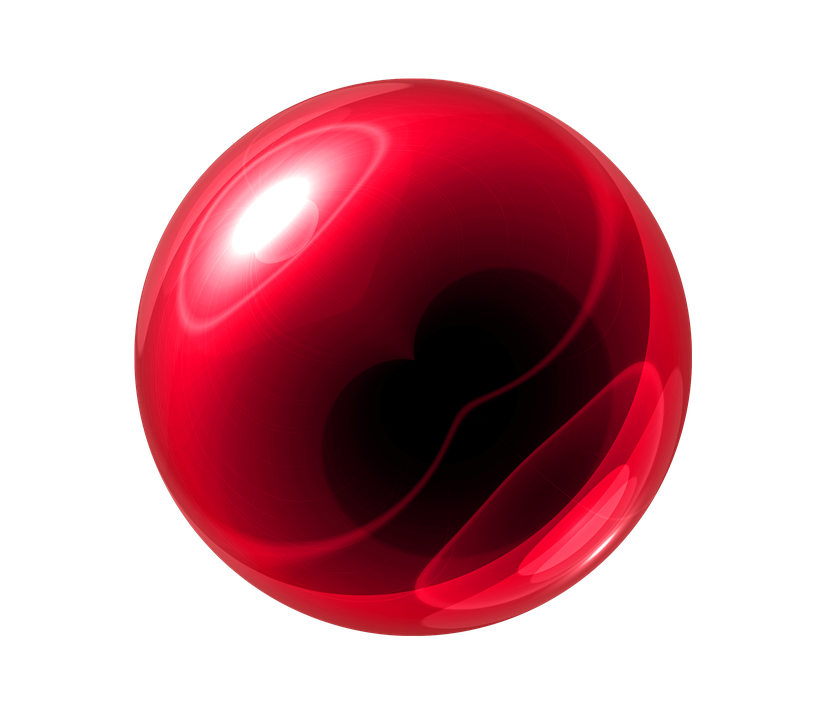 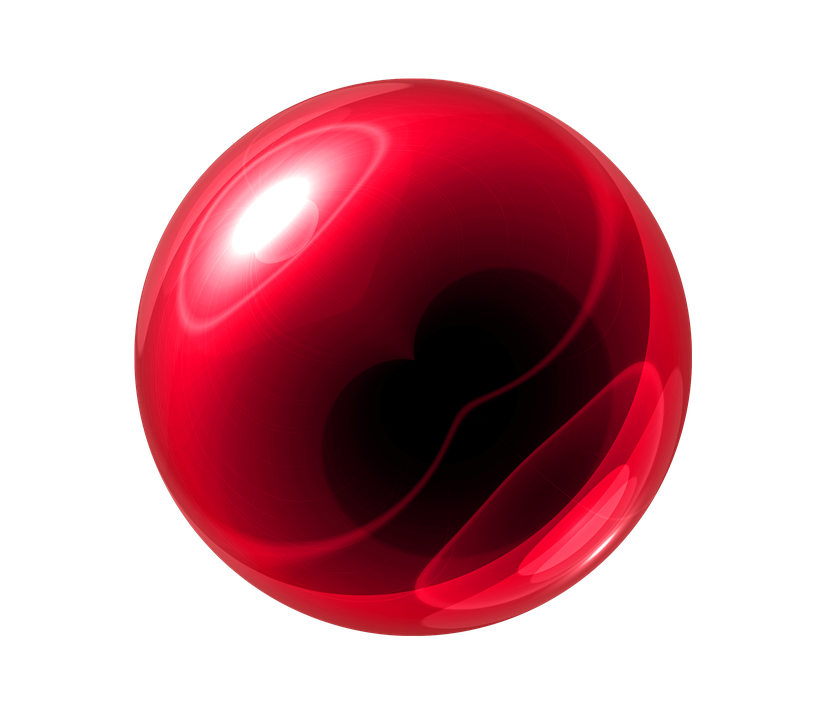 Portion des particules ayant la possibilité de réagir après l’augmentation de la concentration
Portion des particules ayant la possibilité de réagir
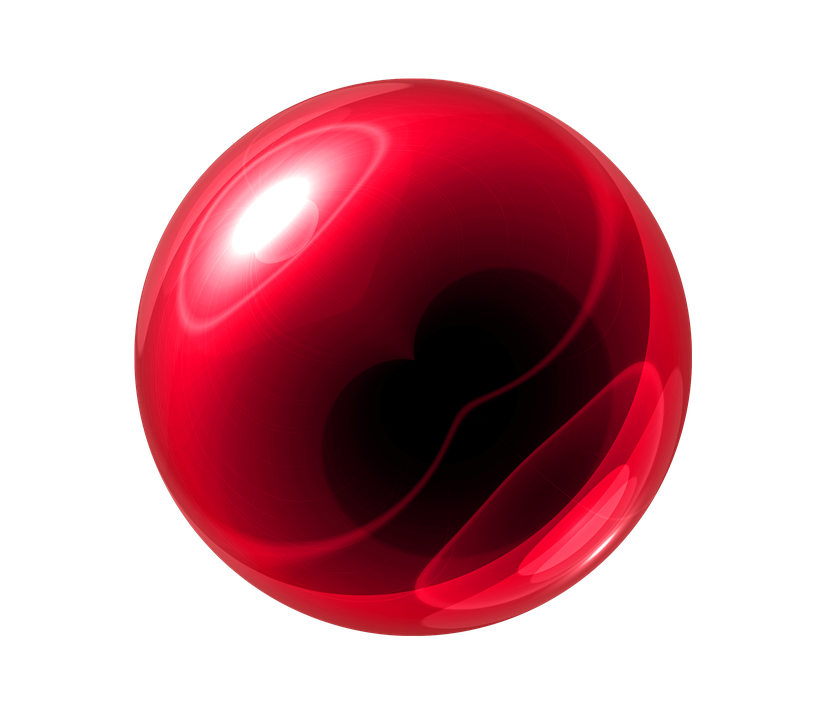 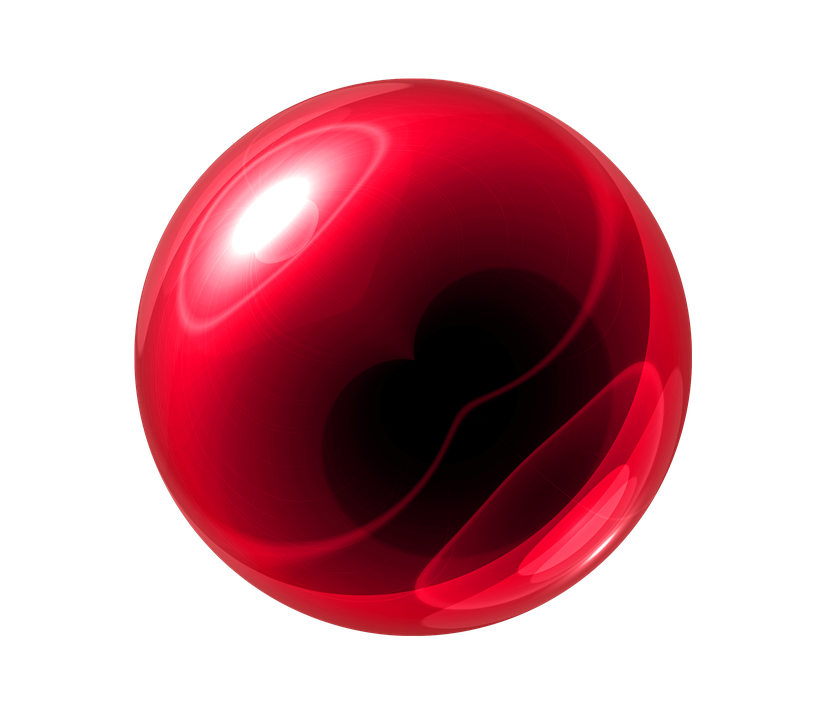 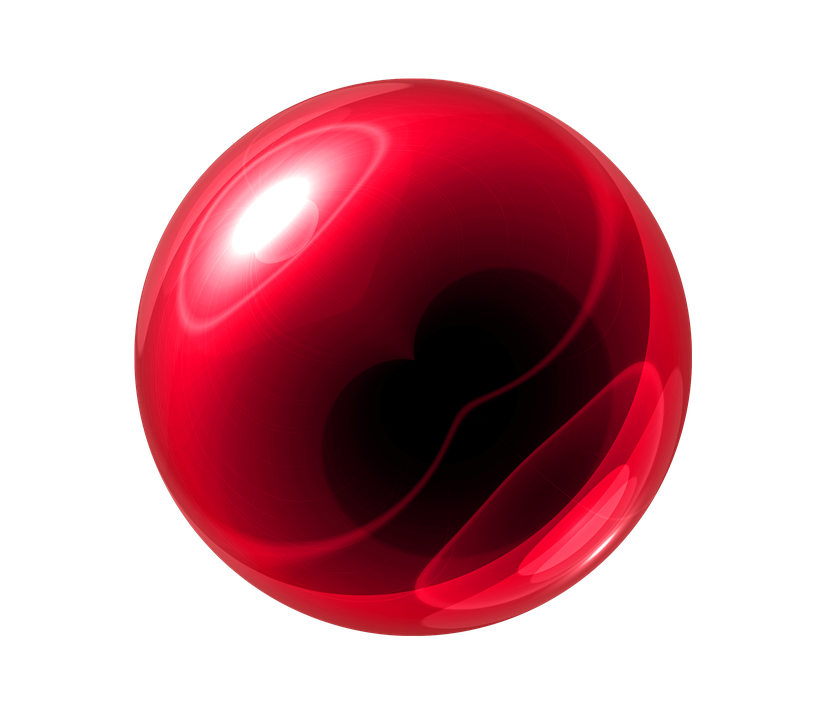 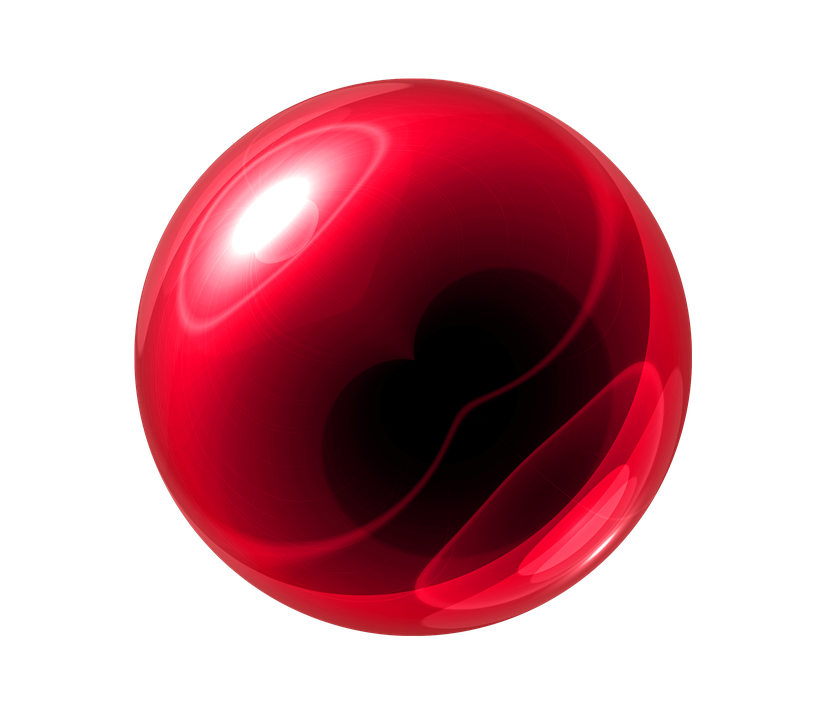 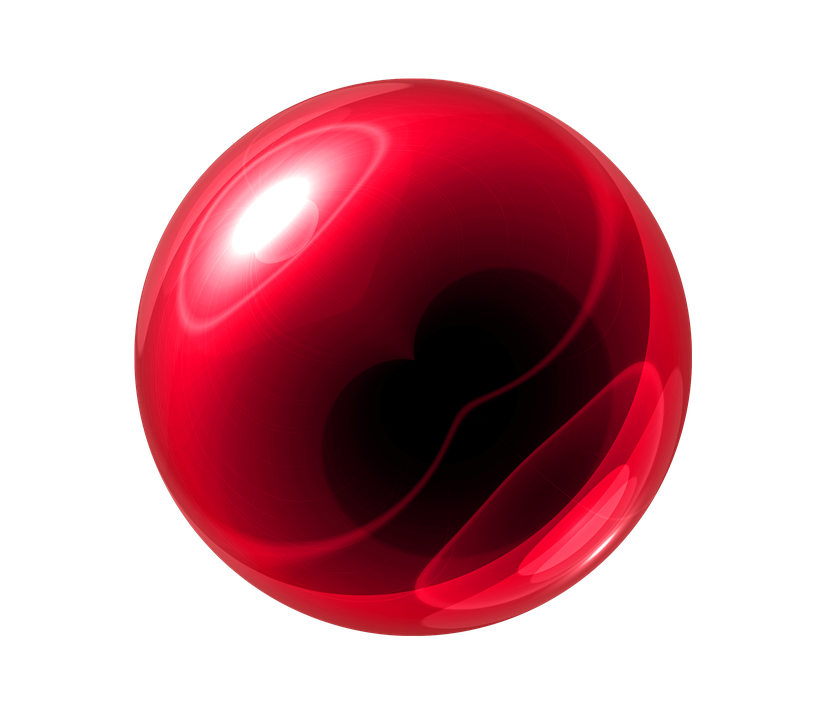 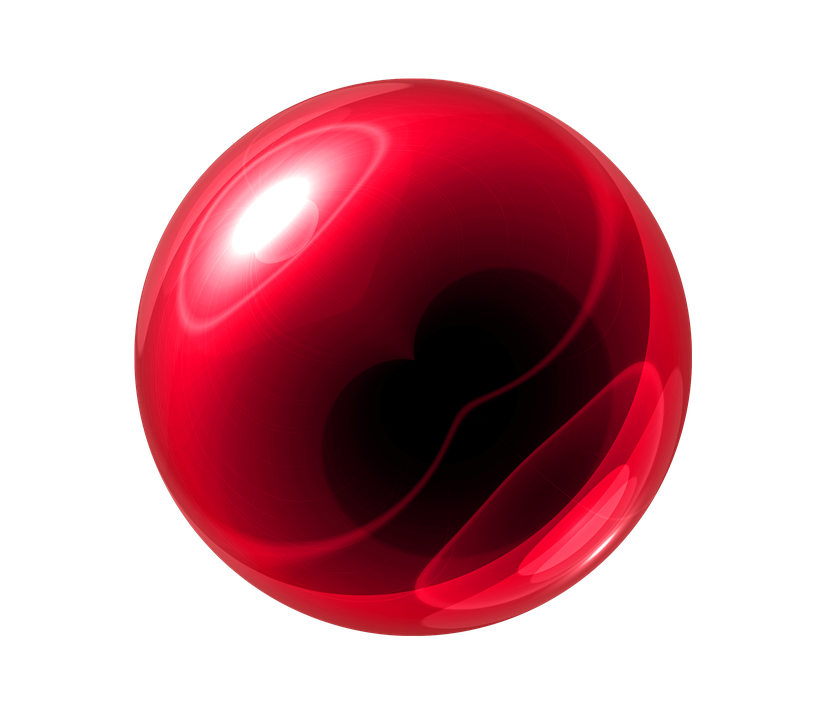 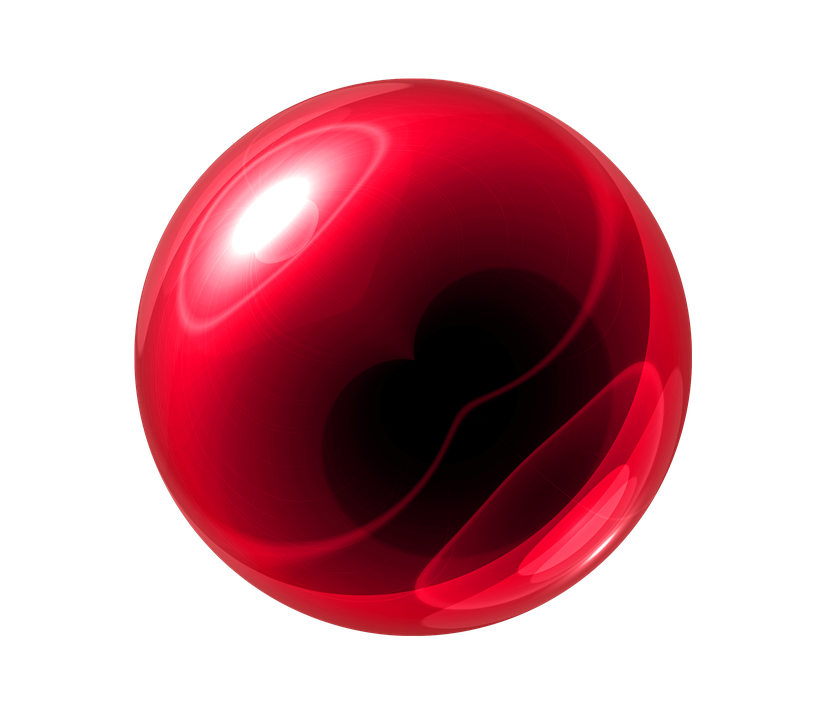 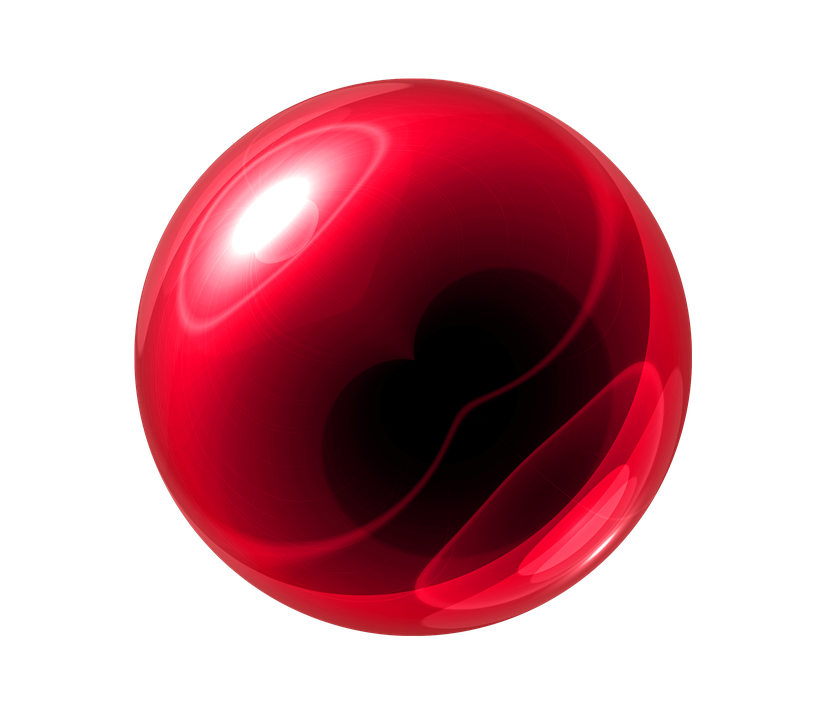 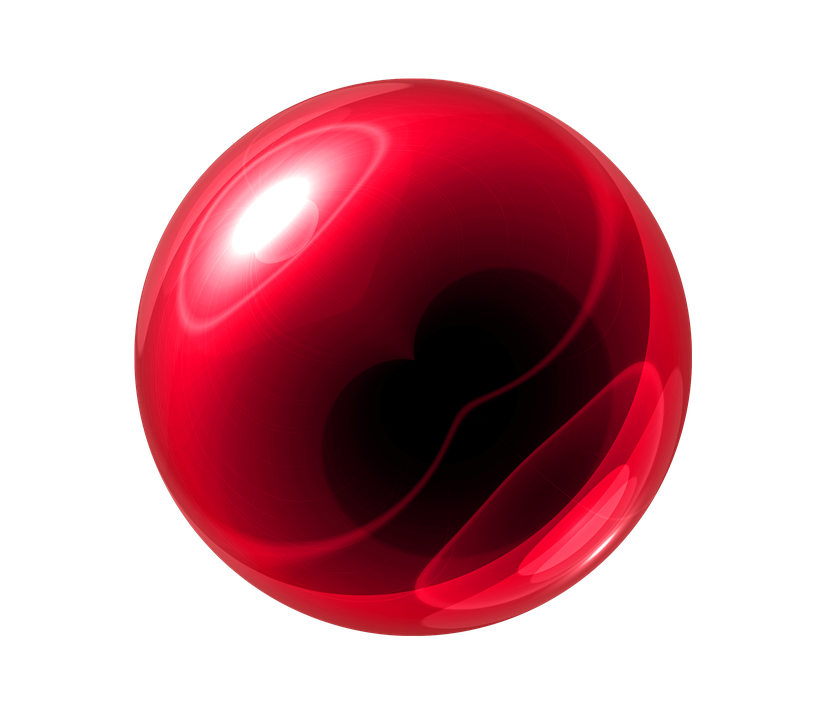 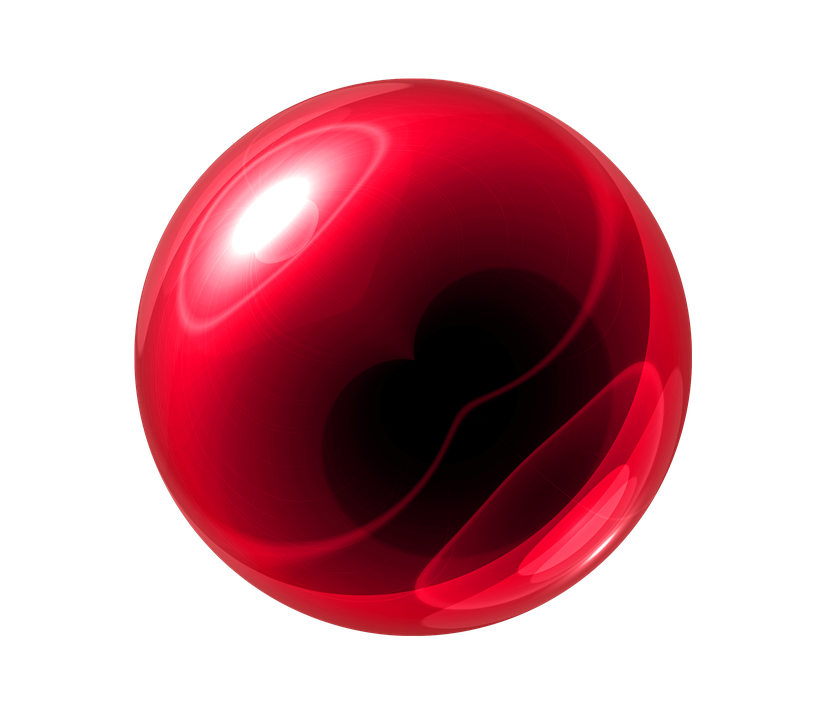 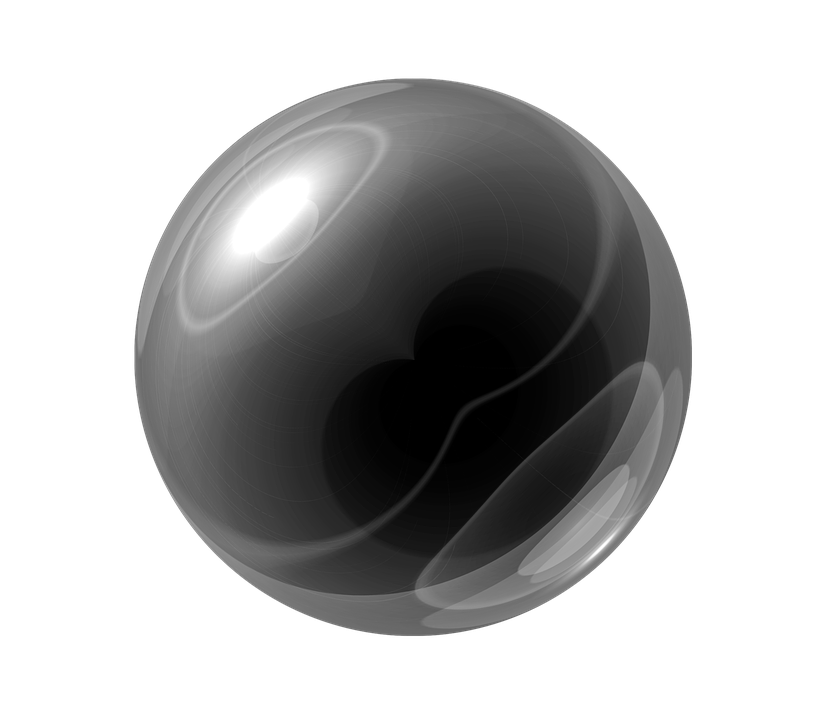 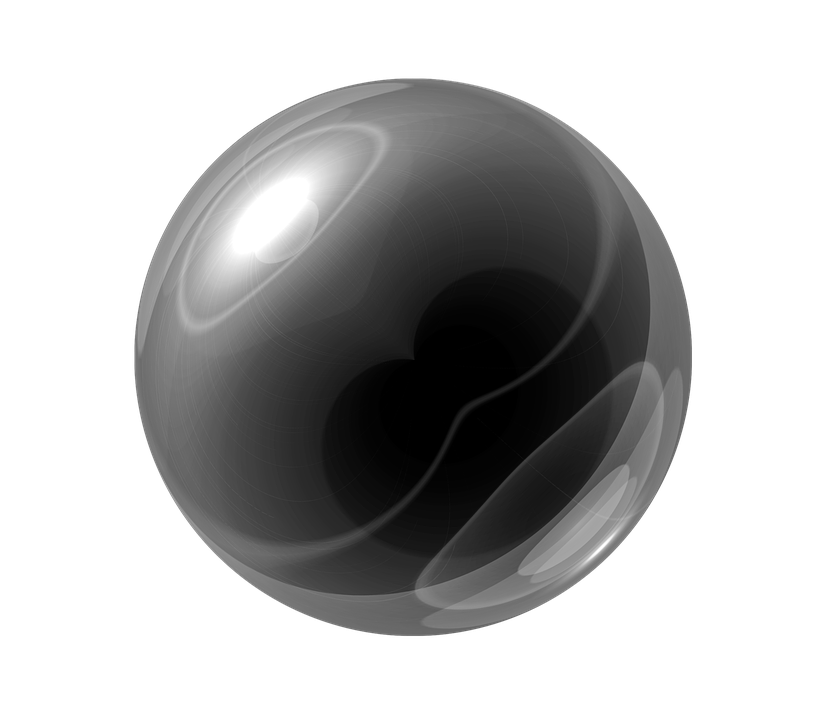 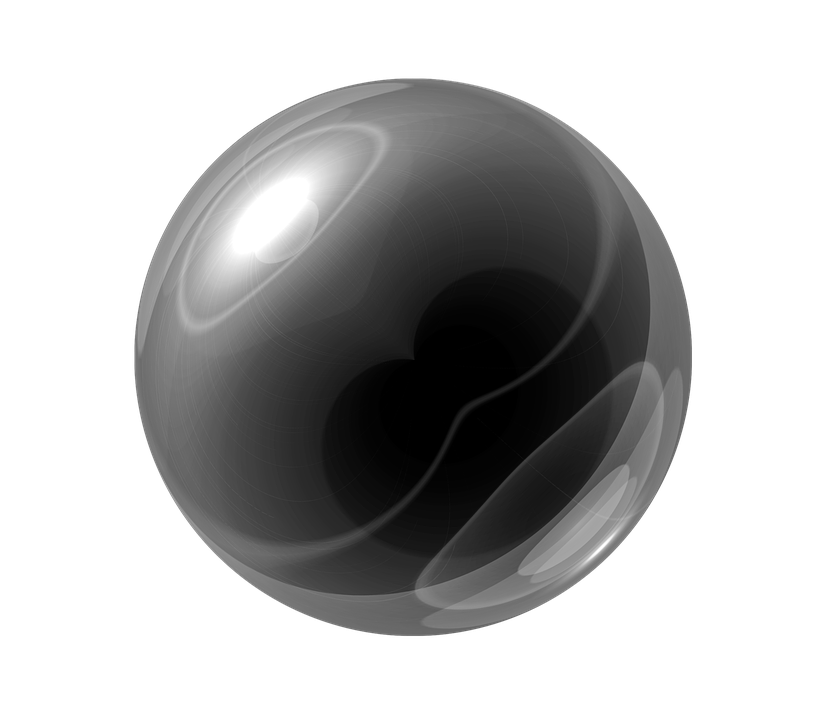 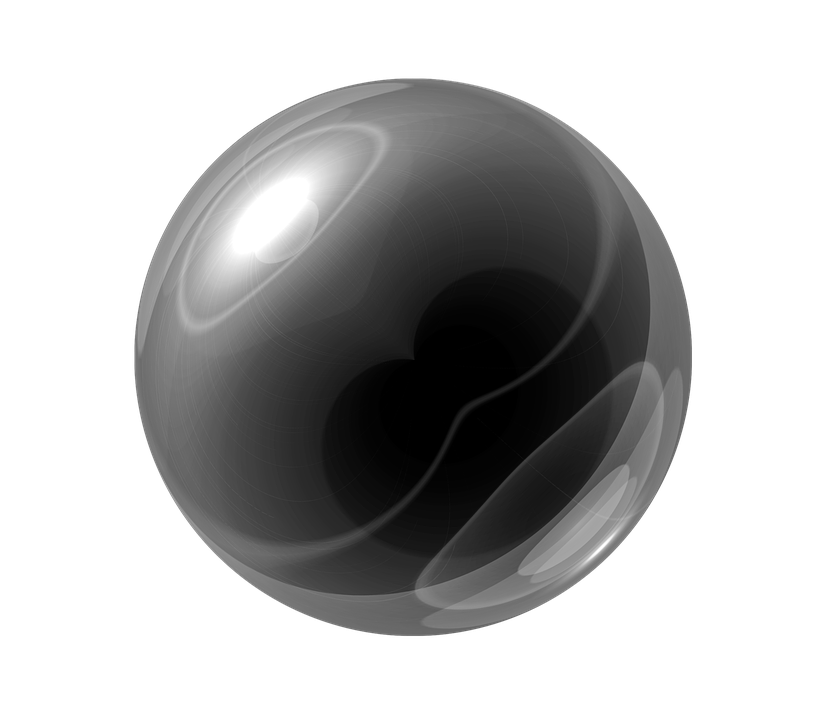 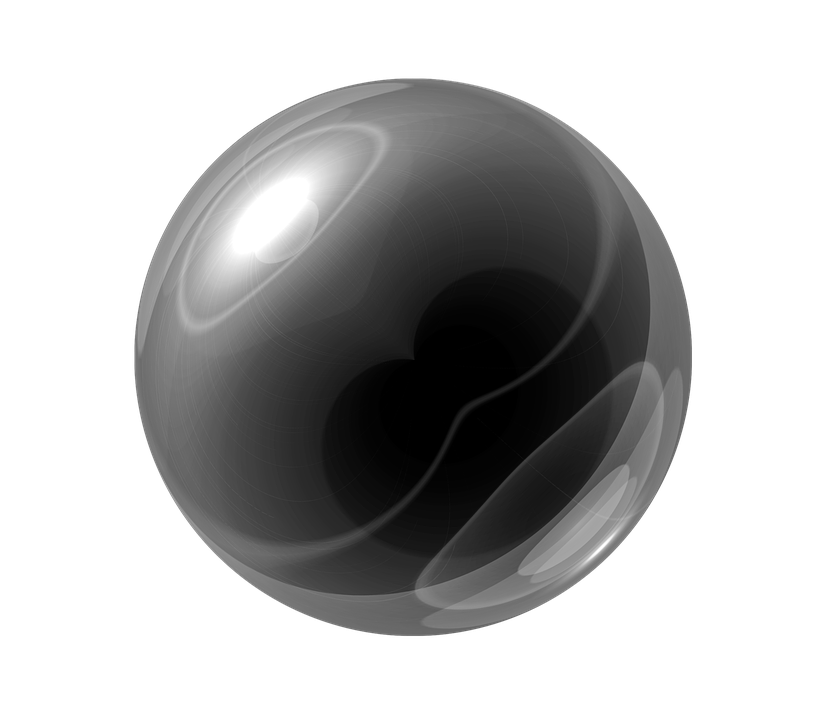 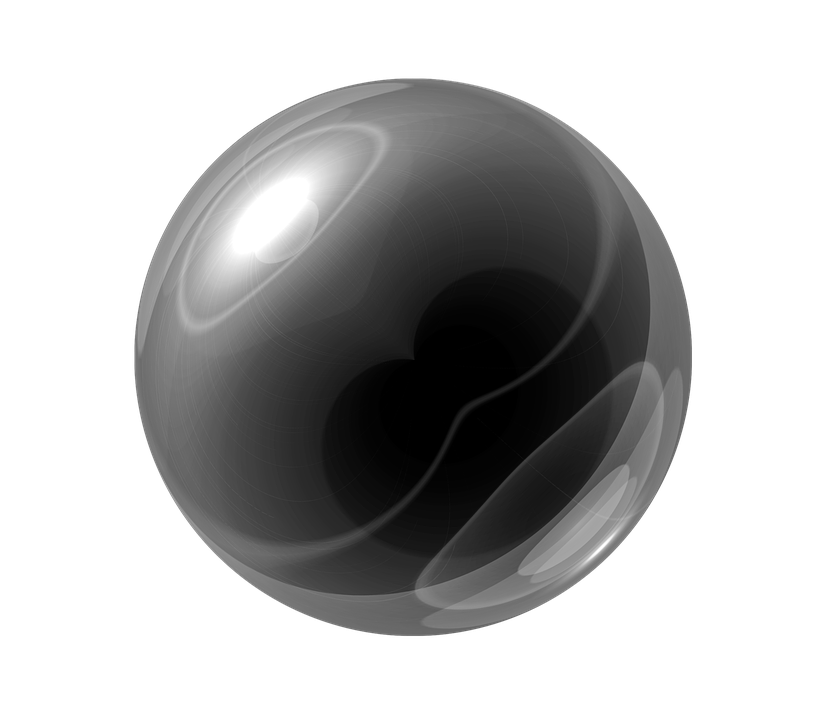 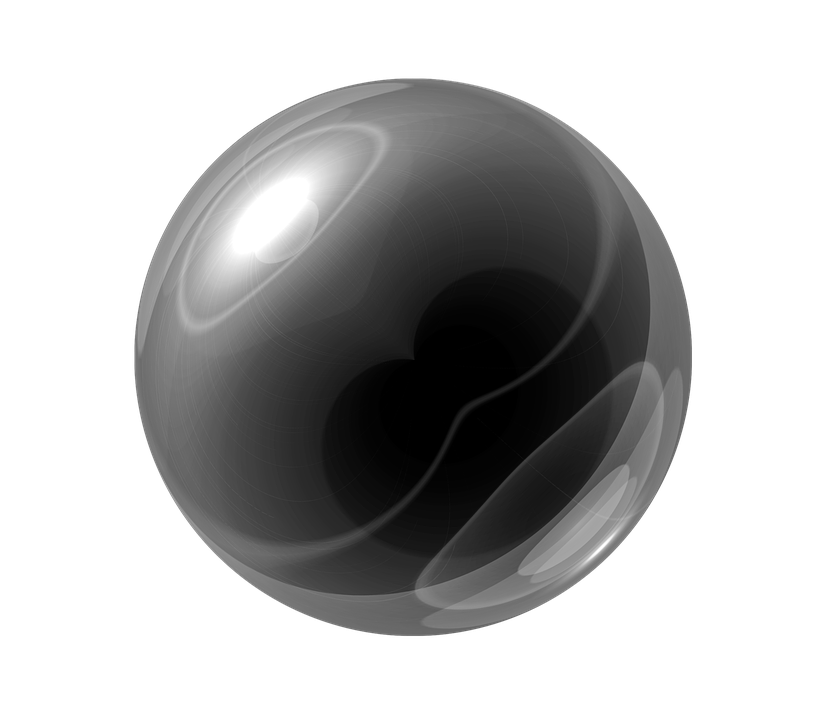 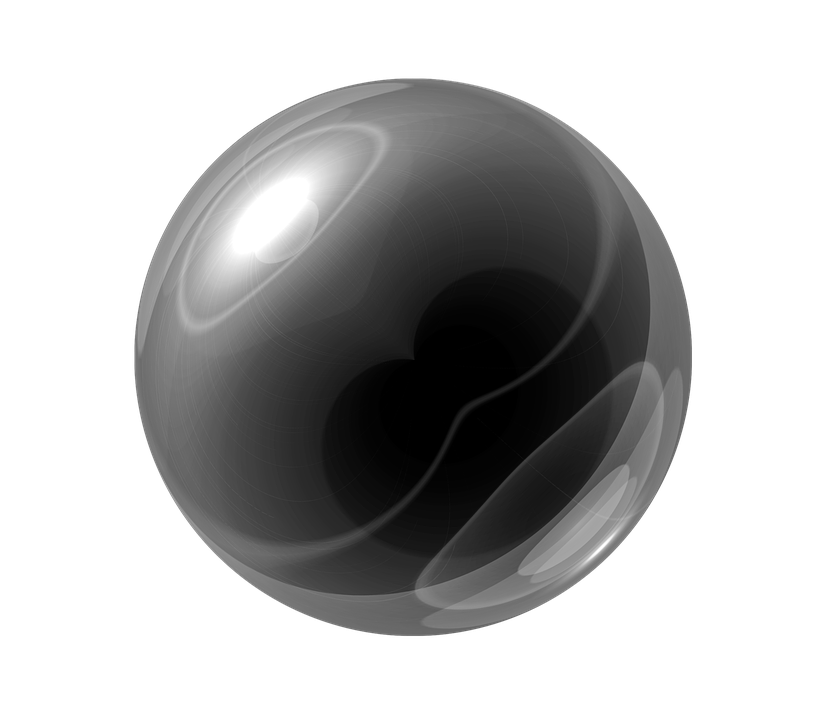 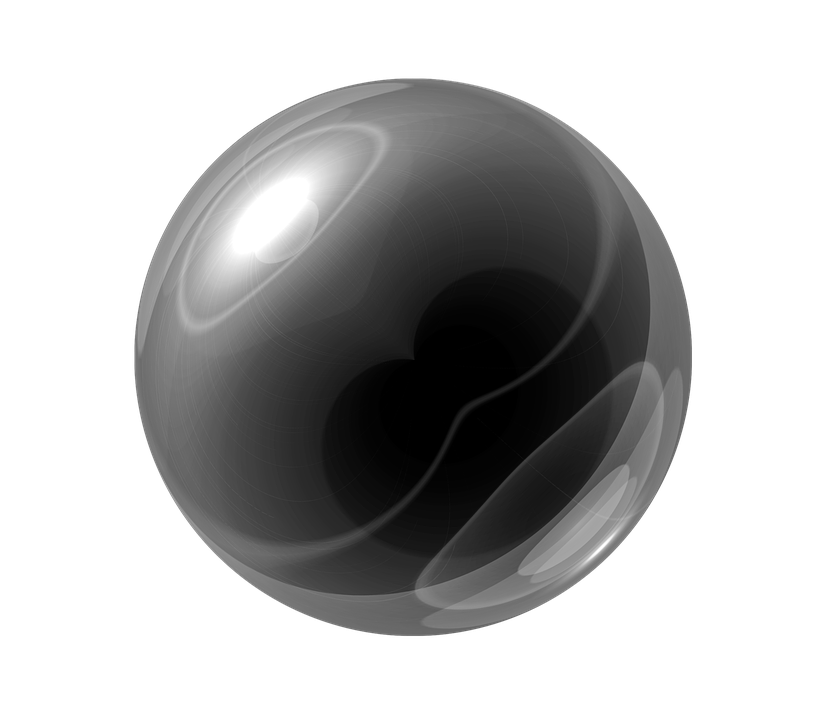 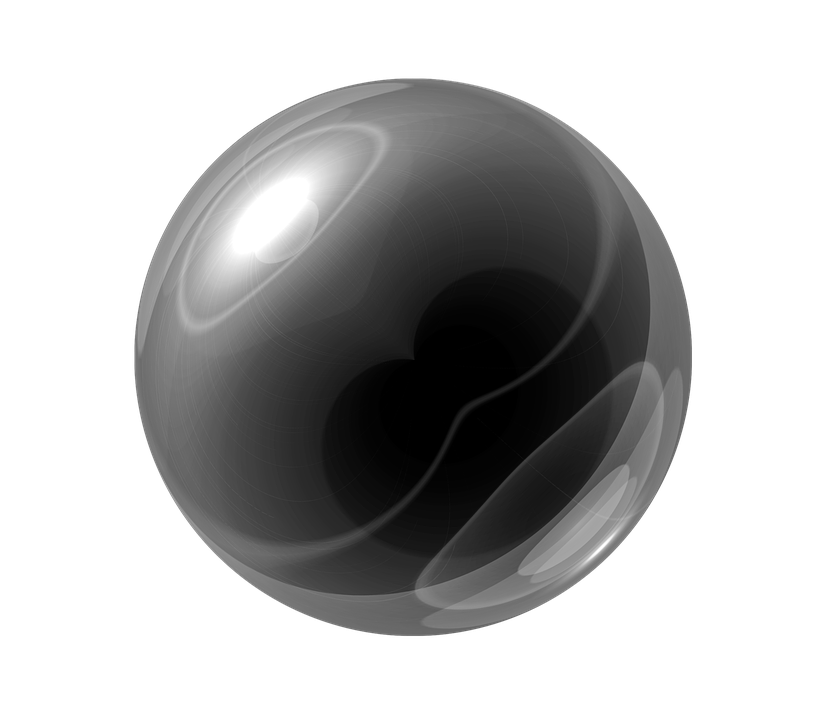 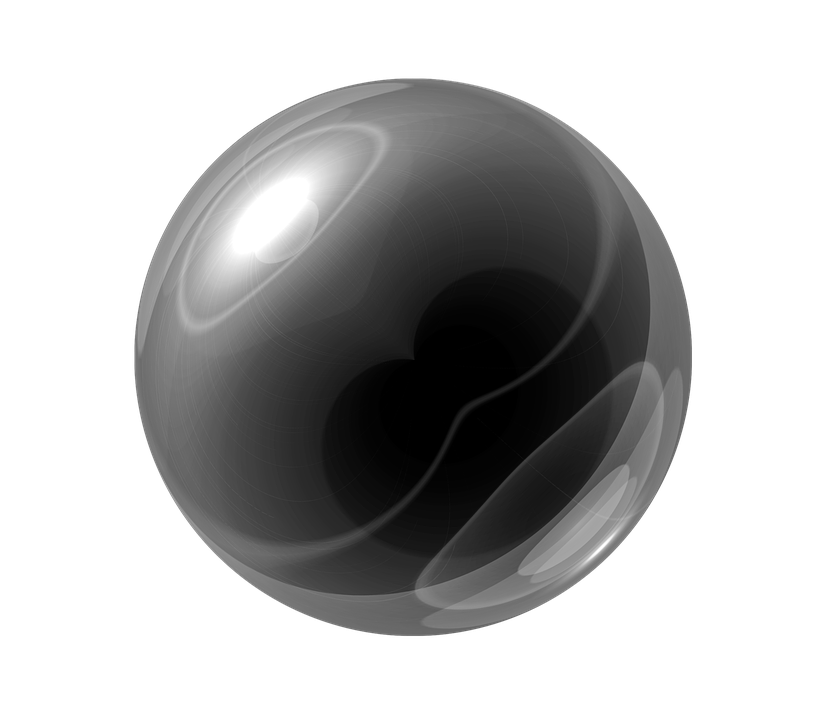 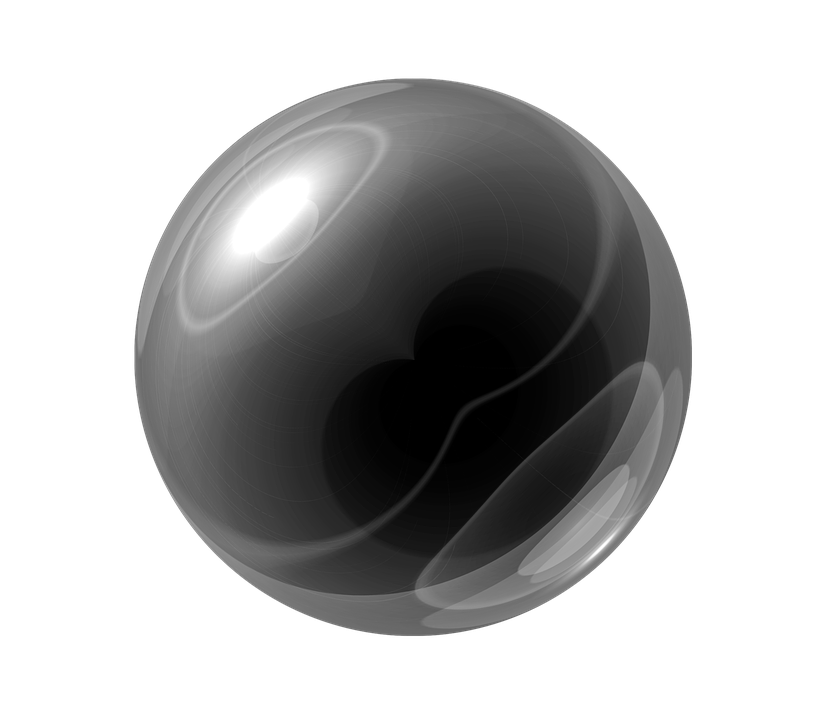 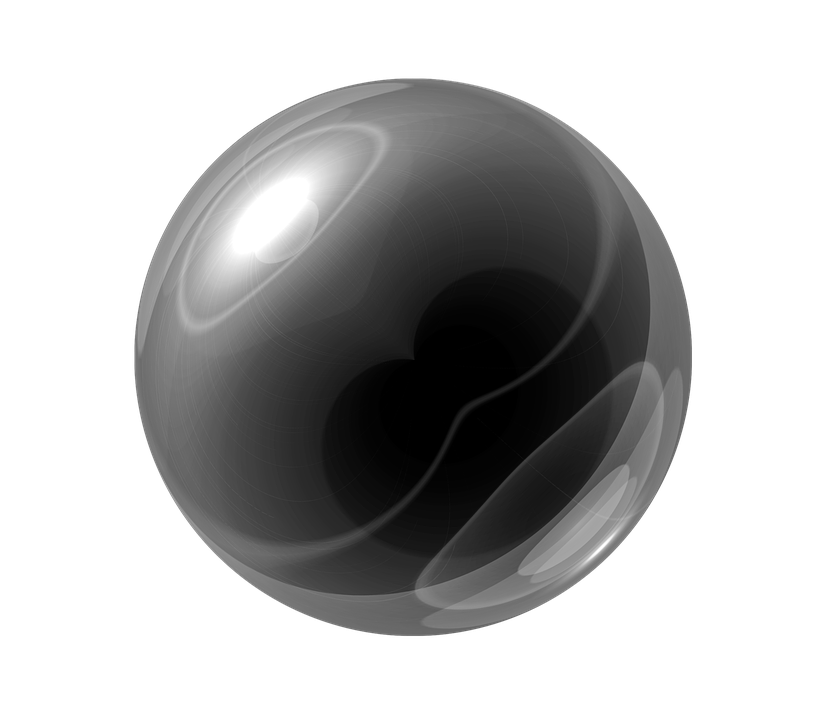 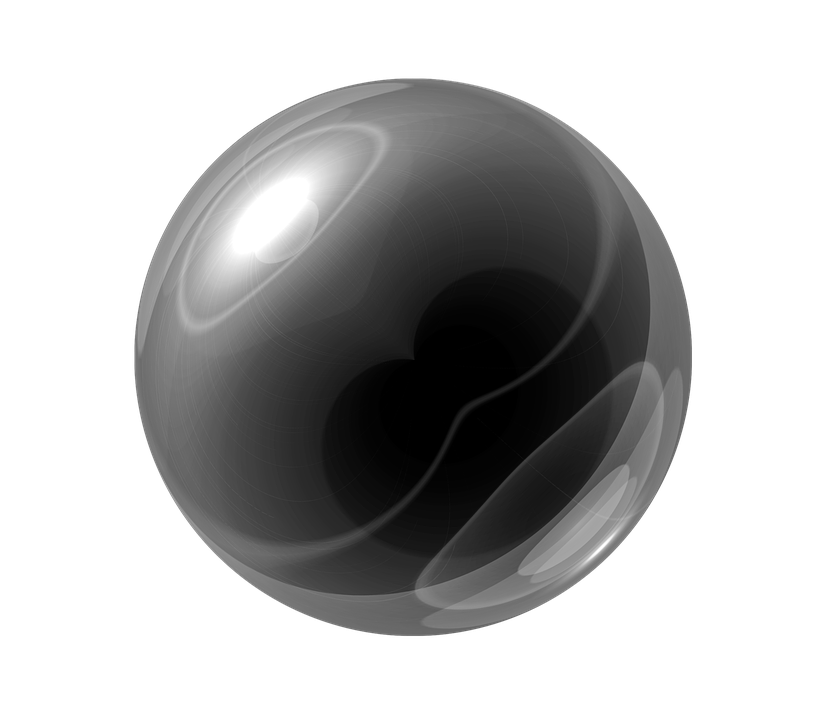 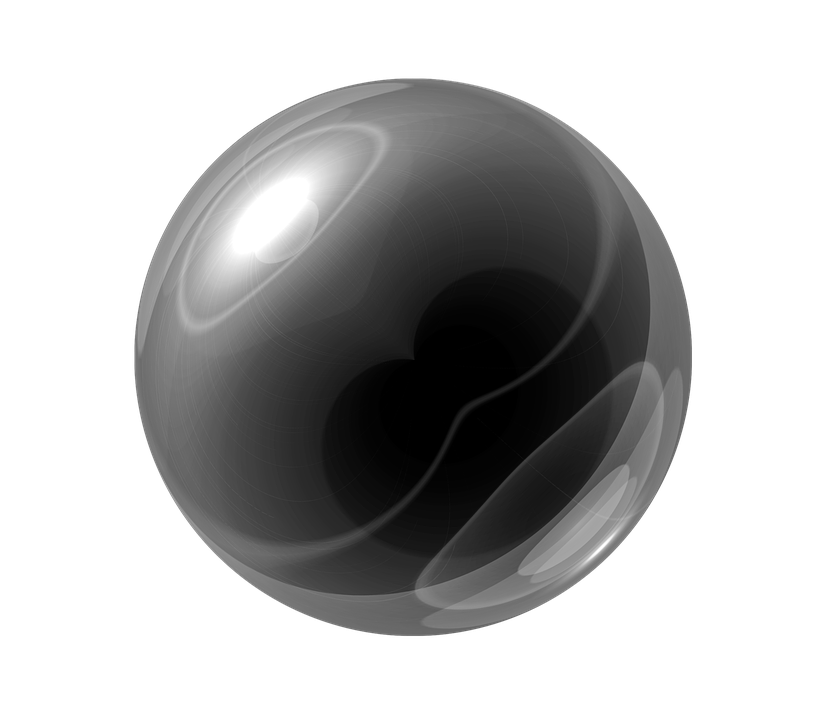 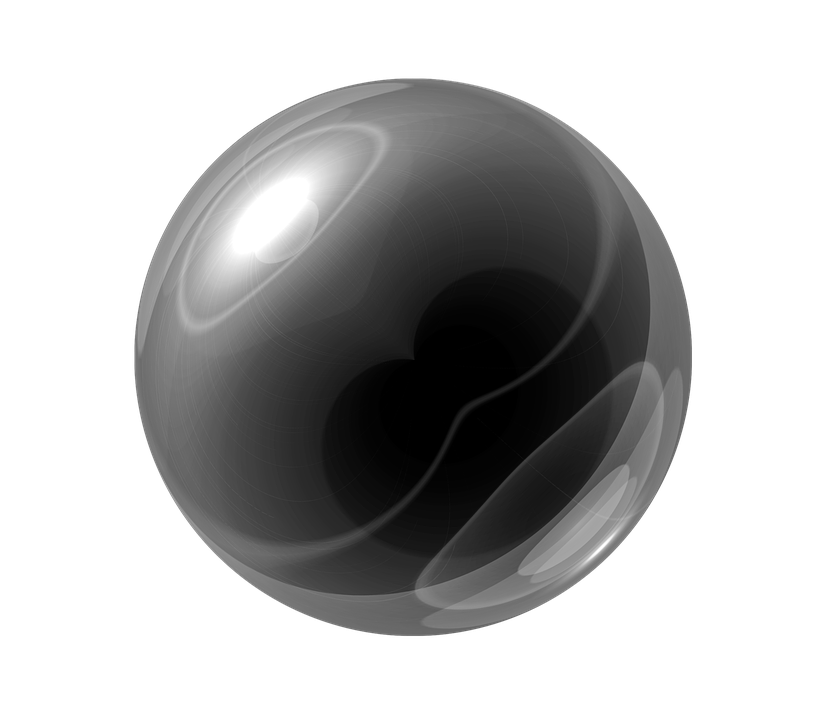 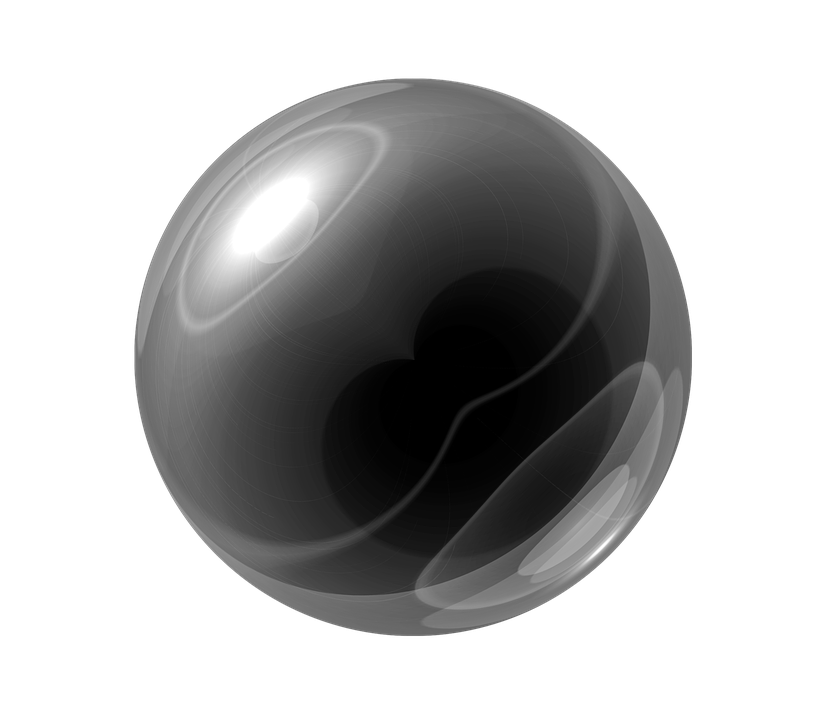 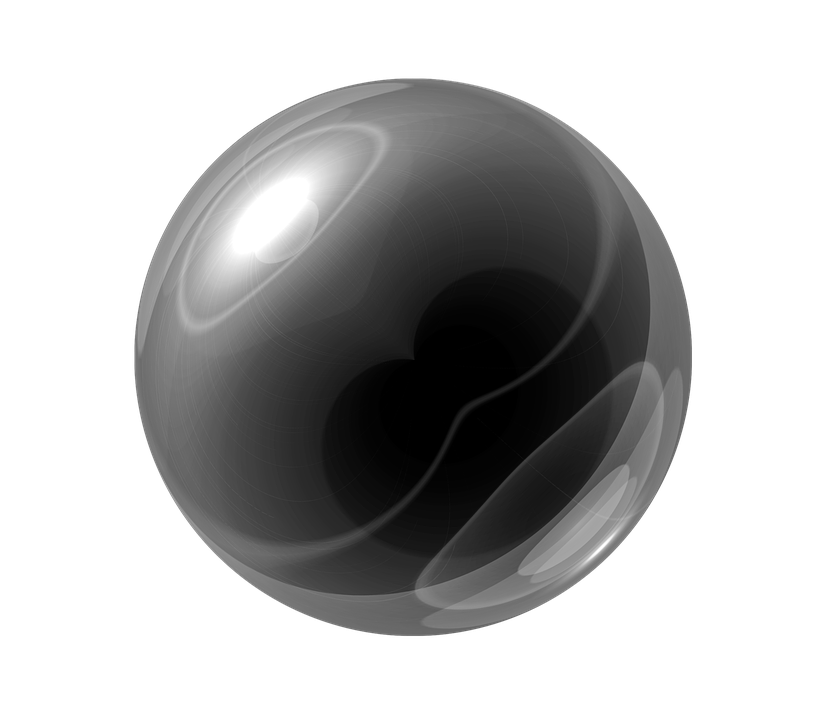 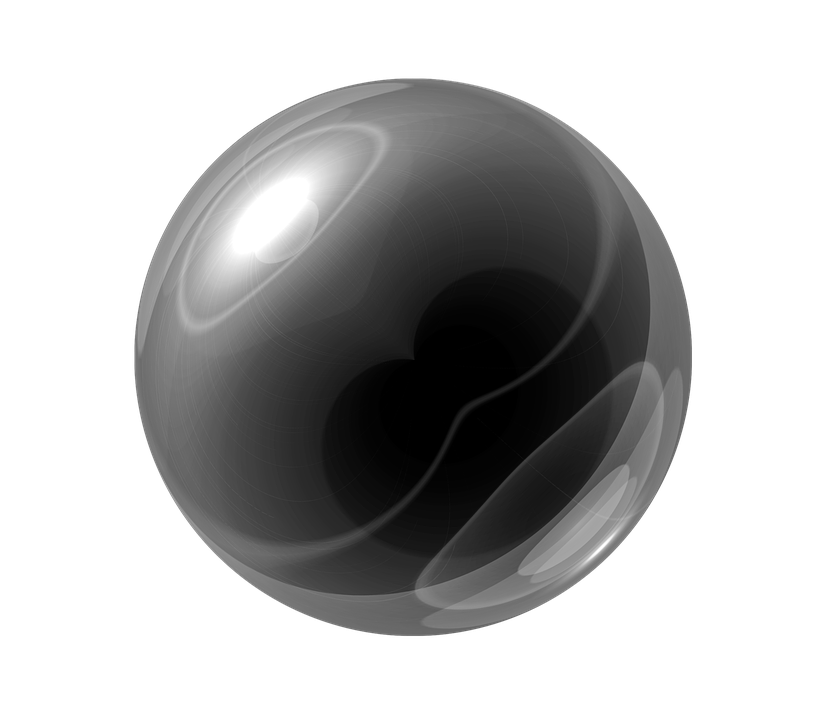 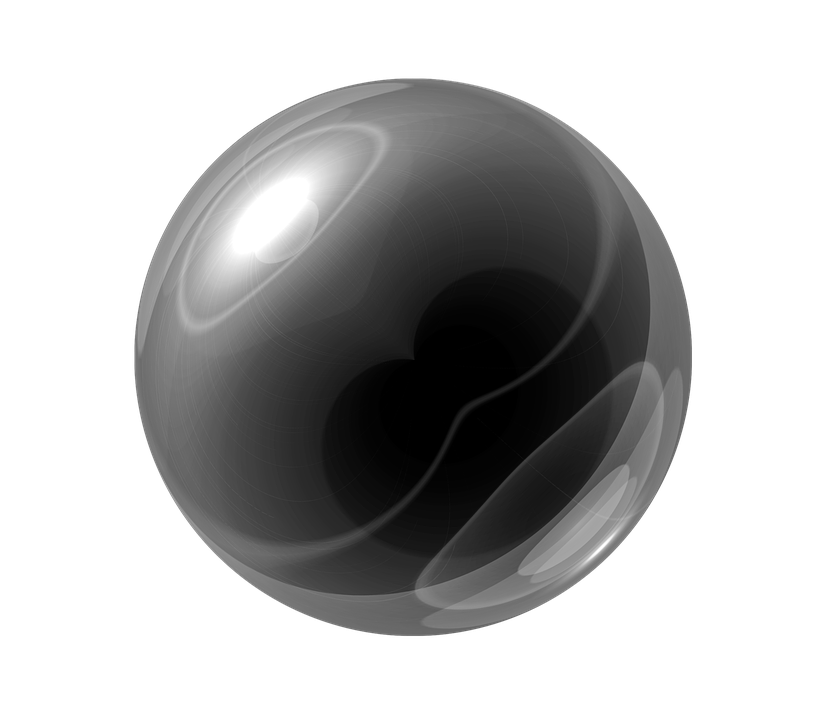 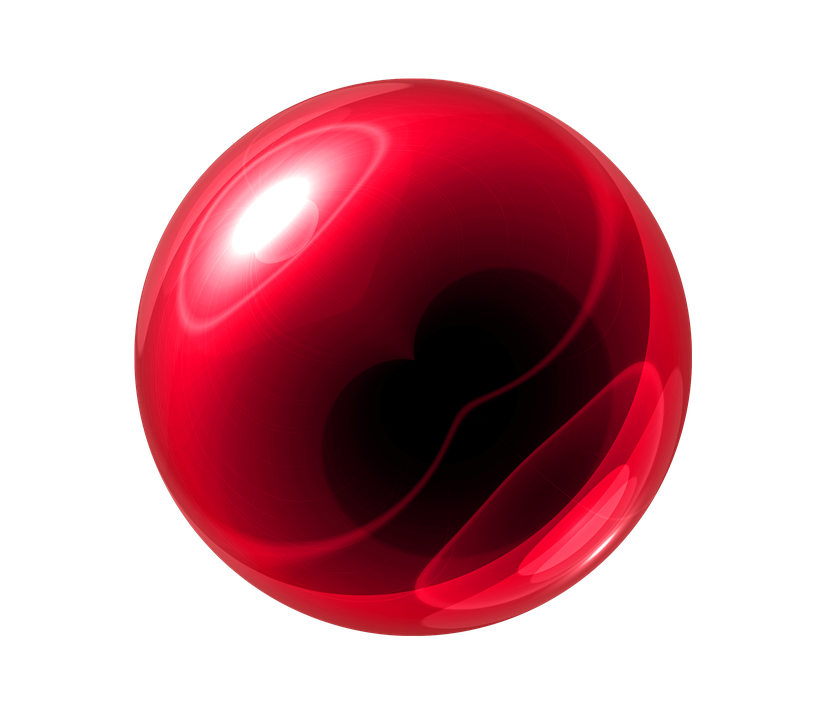 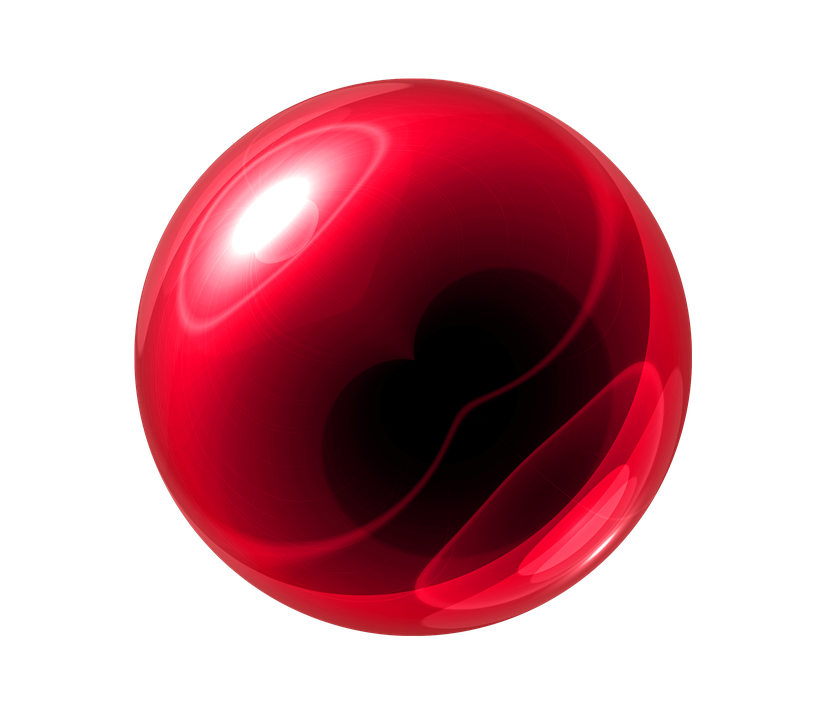 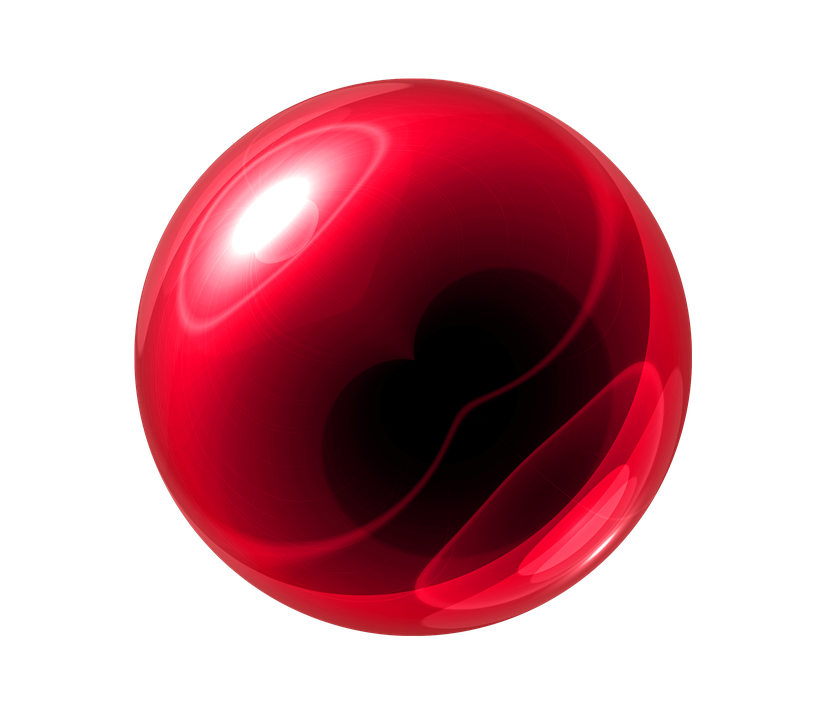 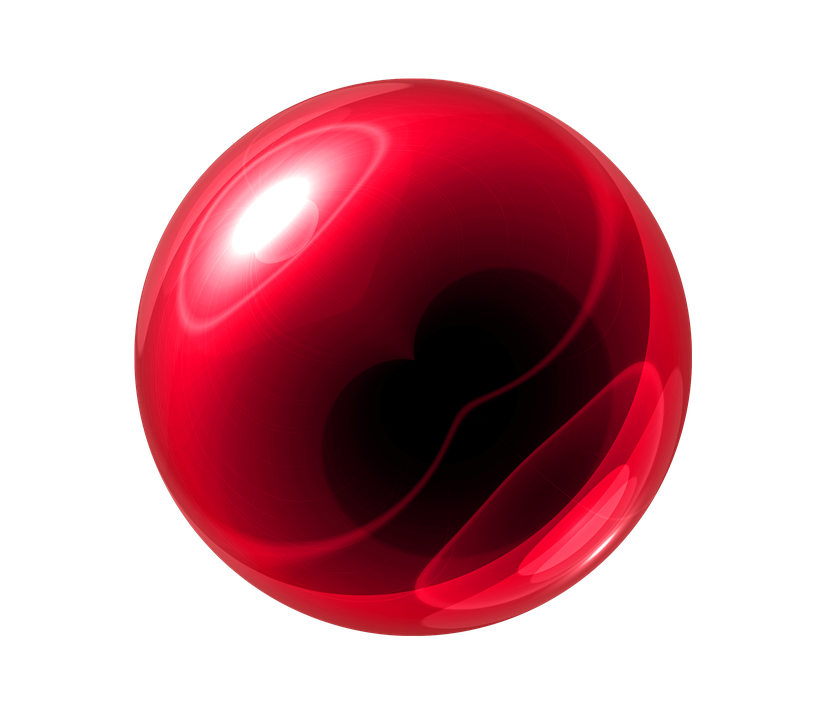 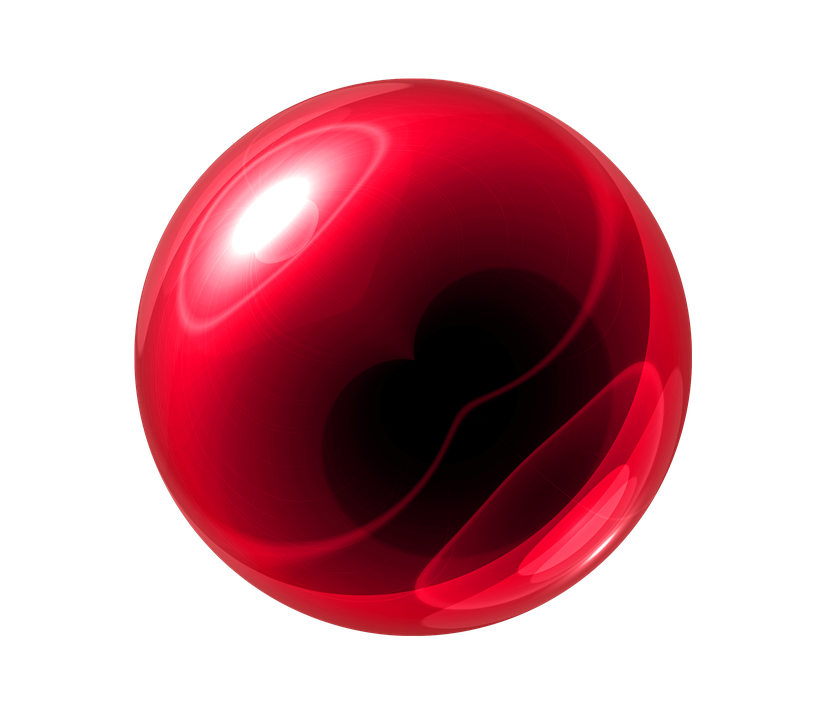 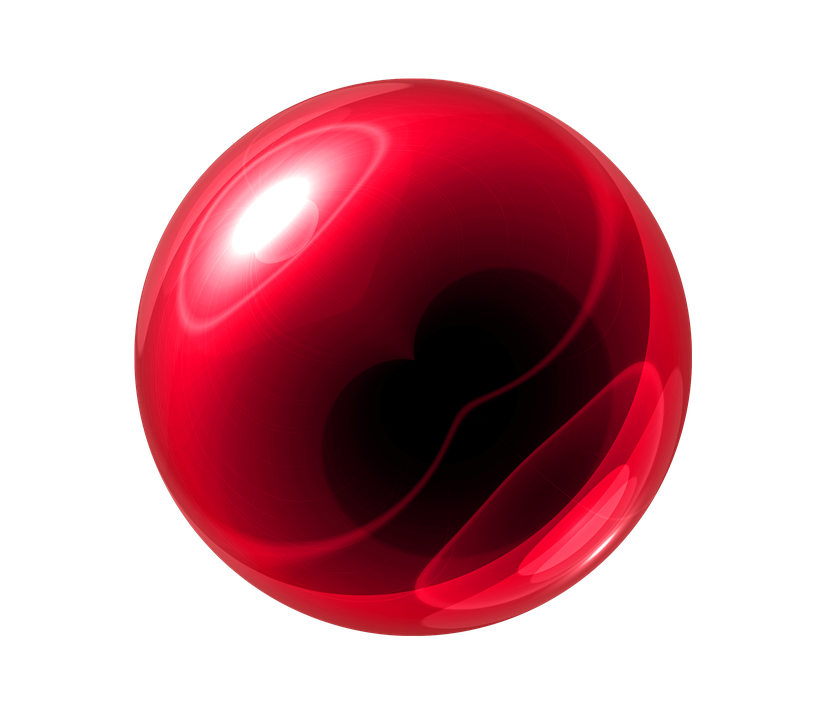 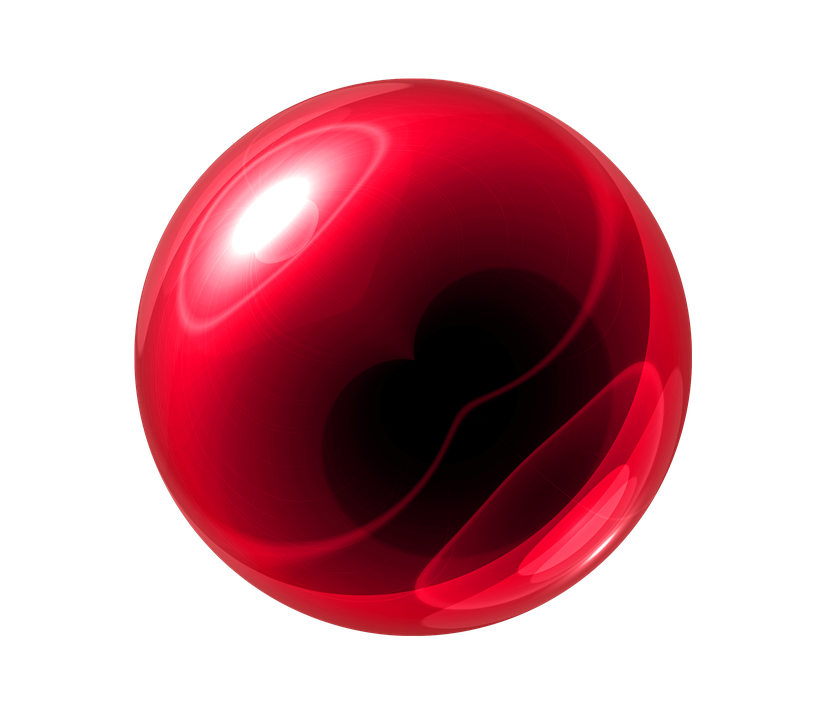 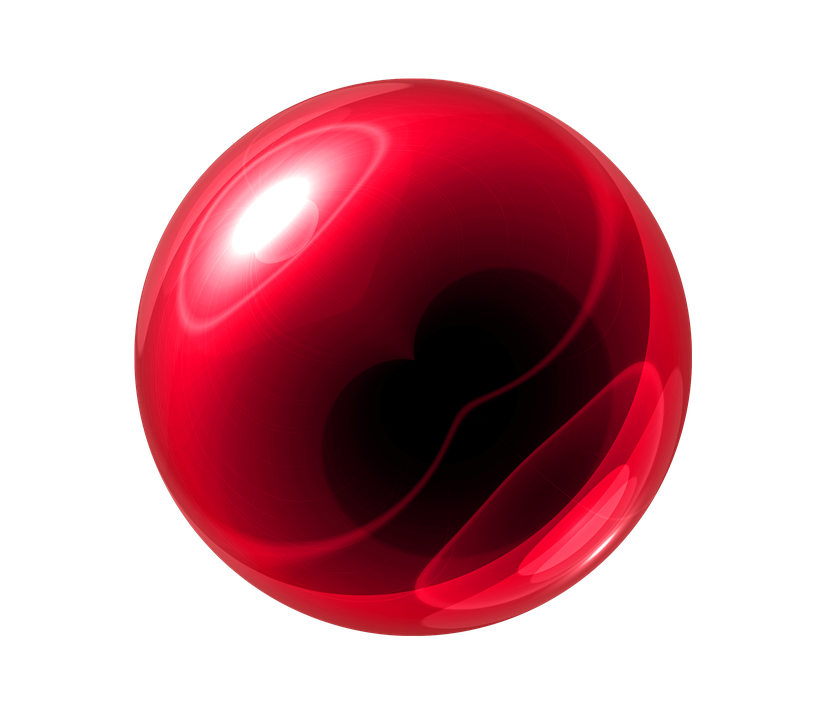 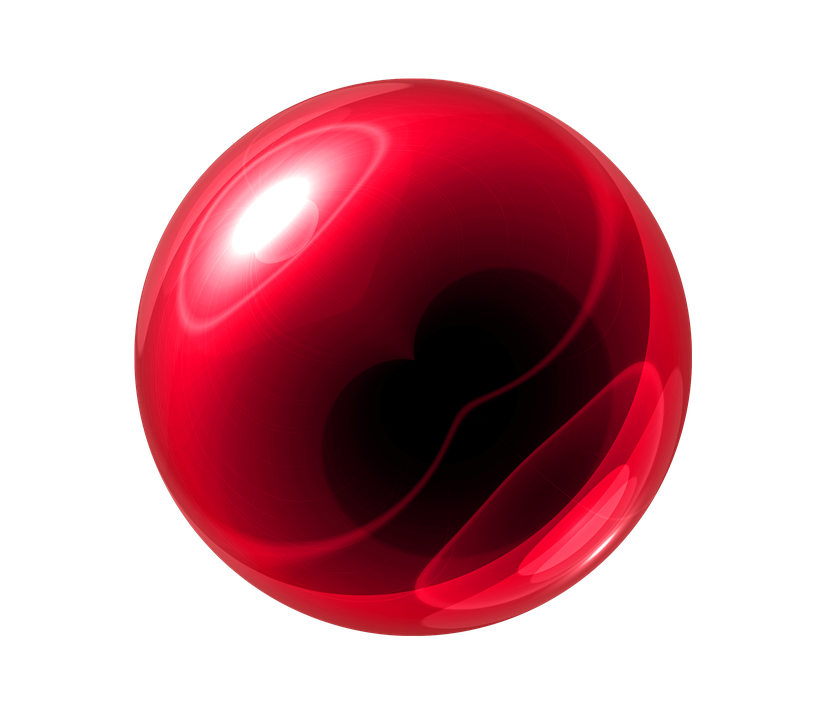 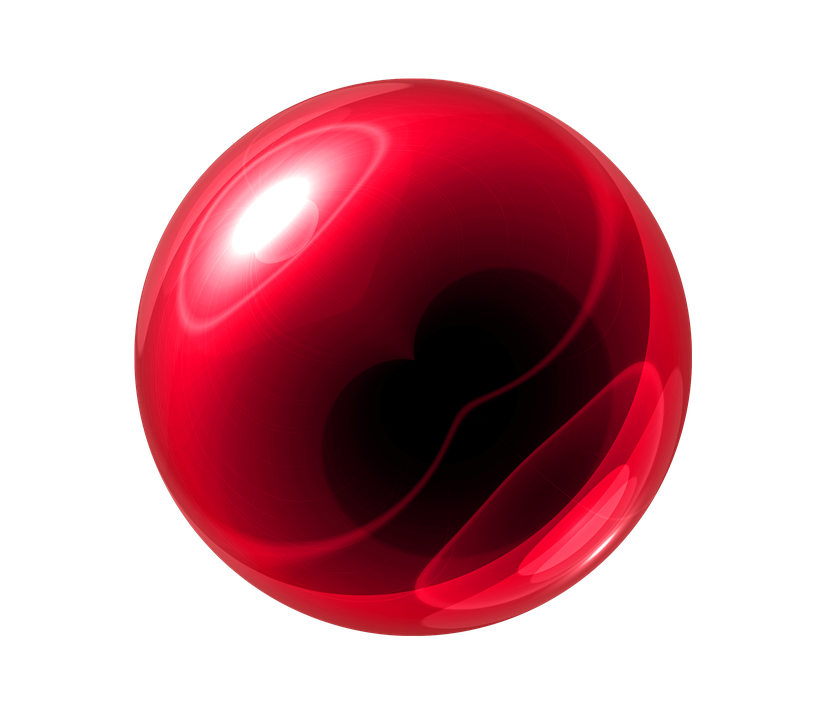 Énergie cinétique
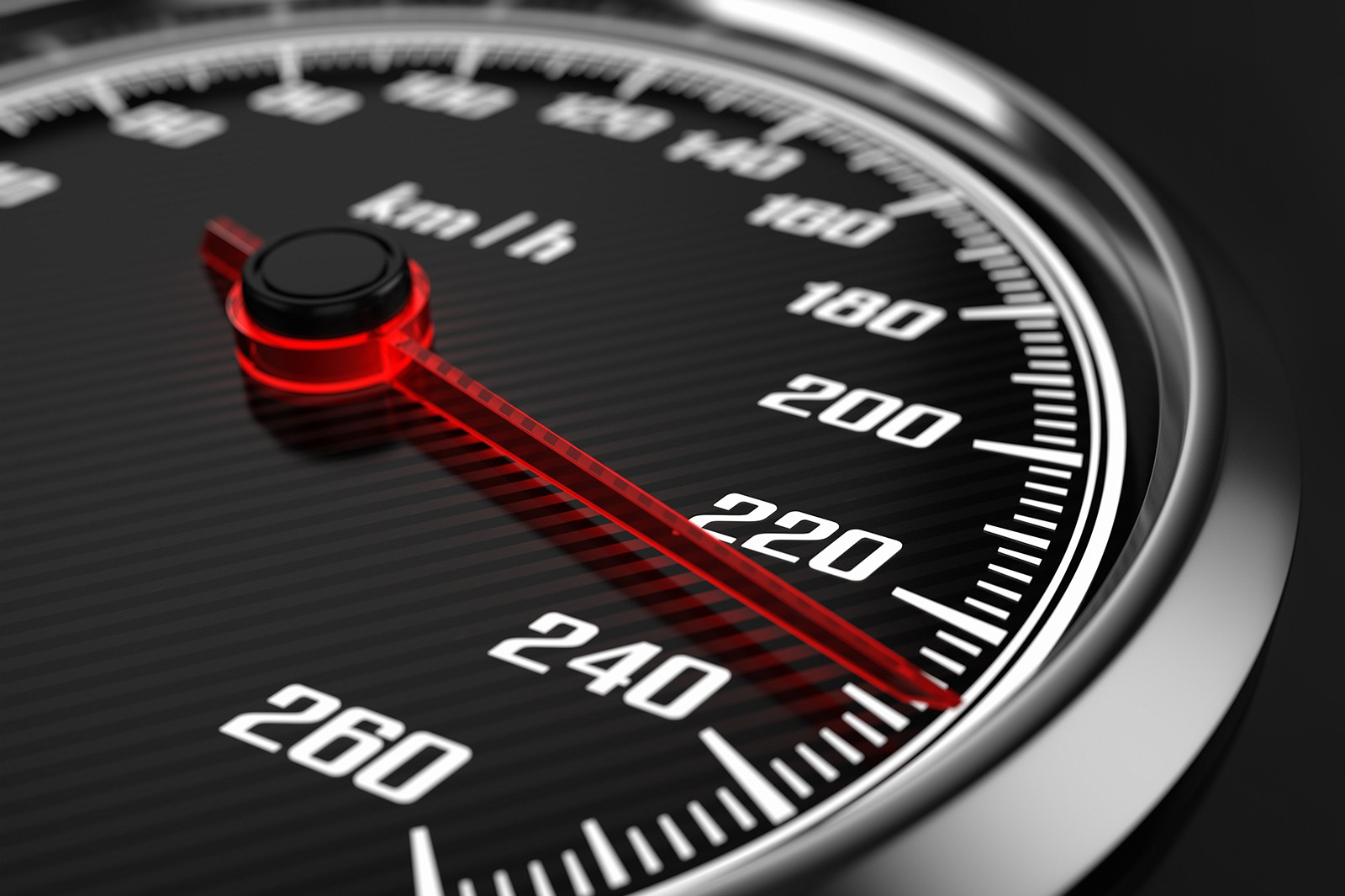 Chapitre 6
p. 278 à 281
Loi de la vitesse de réaction
Chapitre 6
p. 278
Loi de la vitesse de réaction
Définition:
Cette loi exprime la relation qui existe entre la vitesse de réaction et la concentration des réactifs.
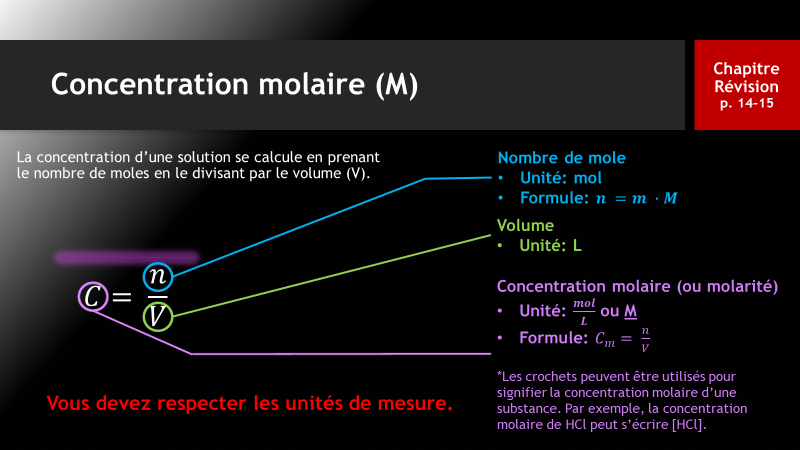 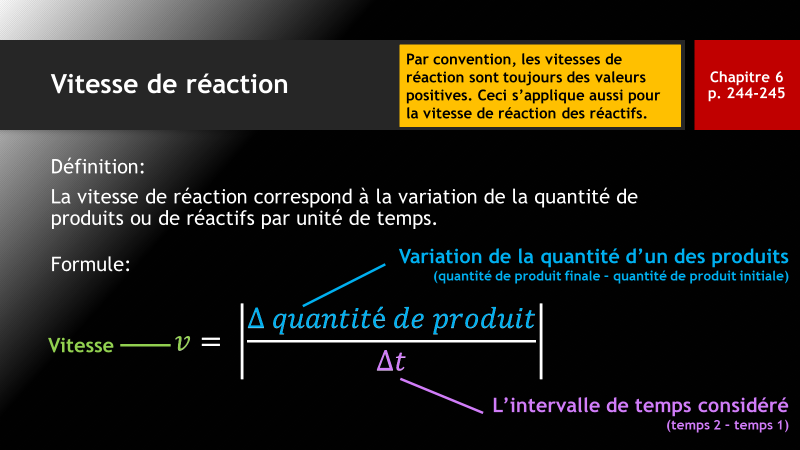 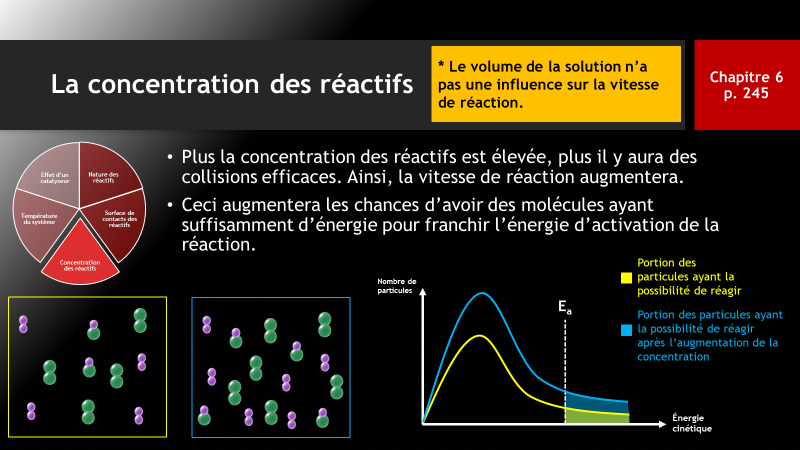 Chapitre 6
p. 278
On doit toujours déterminer la relation en laboratoire
On ne pas trouver la loi de façon théorique.
Loi de la vitesse de réaction
Donc, si nous avons la réaction chimique suivante:
aA + bB  cC + dD
Mise en garde
m et n ne sont pas les coefficients stœchiométriques.
Il représente l’ordre de la réaction.
Constante de vitesse
L’ordre de la réaction en fonction de chacun des réactifs
Chapitre 6
p. 279 à 281
Résolution de problème: Loi de la vitesse de réaction
Cibler les informations importantes de la mise en situation
Mettre en évidence la variable inconnue du problème
Au besoin, séparer les informations par substance:
Variation des concentrations
Variation des vitesses
Déterminer l’ordre de la réaction de chacun des réactifs
la quantité de réactifs dépend de votre réaction chimique.
Isolation de la variable inconnue.
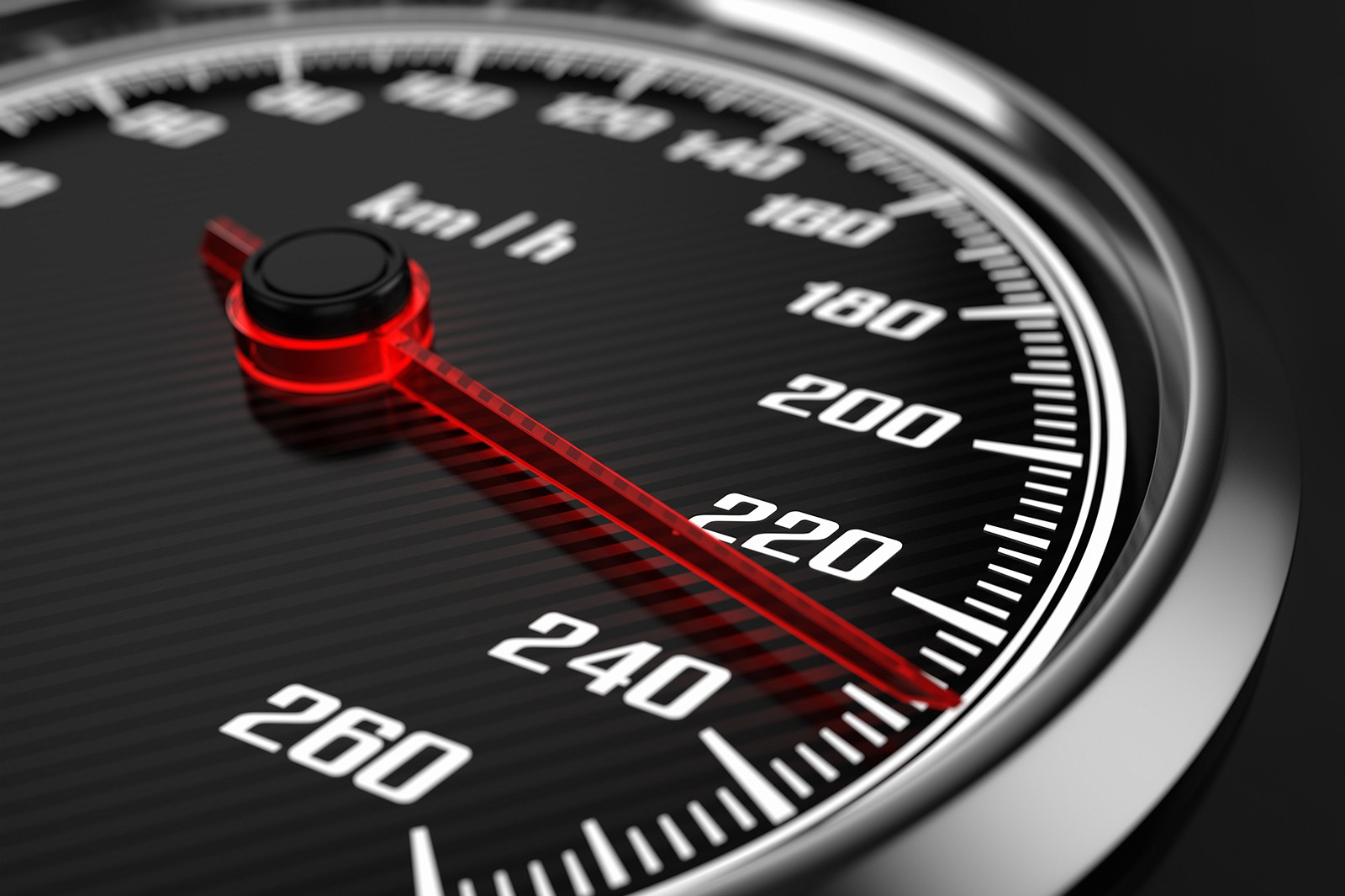 Chapitre 6
p. 278 à 281
Loi de la vitesse de réaction1 réactif
Chapitre 6
Exemple p. 279
Résolution de problème: Loi de la vitesse de réaction
Comment trouver l’ordre de réaction d’un réactif?
Si nous avons la réaction suivante:
2 H2O2(aq)  2 H2O(l) + O2(g
1. Établir le rapport entre les expériences pour trouver l’ordre
2. Établir la constante K et son unité de mesure
Chapitre 6
Exemple p. 279
Résolution de problème: Loi de la vitesse de réaction
Comment trouver l’ordre de réaction d’un réactif?
Si nous avons la réaction suivante:
2 H2O2(aq)  2 H2O(l) + O2(g
1. Établir le rapport entre les expériences pour trouver l’ordre
Quel exposant dois-je donner?
Expérience 1
Expérience 2
L’ordre de cette réaction est de 1
Chapitre 6
Exemple p. 279
Résolution de problème: Loi de la vitesse de réaction
Comment trouver l’ordre de réaction d’un réactif?
Si nous avons la réaction suivante:
2 H2O2(aq)  2 H2O(l) + O2(g
2. Comment trouver la valeur de K
1. Établir le rapport entre les expériences pour trouver l’ordre
Expérience 1
Expérience 2
L’ordre de cette réaction est de 1.
Chapitre 6
Exemple p. 279
Résolution de problème: Loi de la vitesse de réaction
Comment trouver l’ordre de réaction d’un réactif?
Si nous avons la réaction suivante:
2 H2O2(aq)  2 H2O(l) + O2(g
2. Comment trouver la valeur de K
3. Comment trouver l’unité de mesure pour la valeur de K
1. Établir le rapport entre les expériences pour trouver l’ordre
Expérience 1
Expérience 2
L’ordre de cette réaction est de 1.
Chapitre 6
Exemple p. 279
Résolution de problème: Loi de la vitesse de réaction
Comment trouver l’ordre de réaction d’un réactif?
Si nous avons la réaction suivante:
2 H2O2(aq)  2 H2O(l) + O2(g
Dans ce cas, lorsqu’on double la concentration, on double la vitesse de la réaction.
2. Comment trouver la valeur de K
3. Comment trouver l’unité de mesure pour la valeur de K
1. Établir le rapport entre les expériences pour trouver l’ordre
Expérience 1
Expérience 2
L’ordre de cette réaction est de 1.
Chapitre 6
p. 280
Résolution de problème: Loi de la vitesse de réaction
L’influence de l’ordre de réaction sur la variable k.
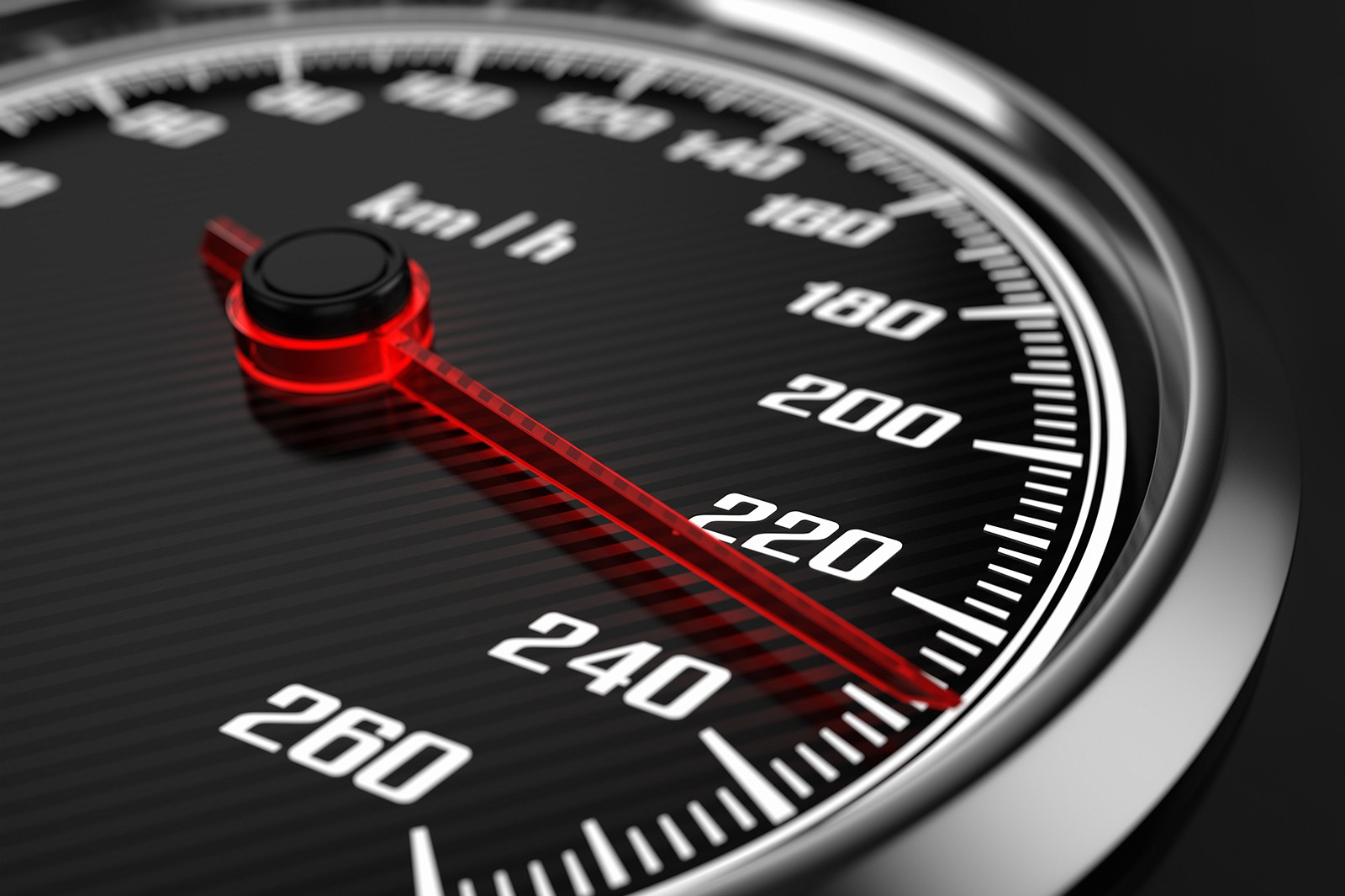 Chapitre 6
p. 278 à 281
Loi de la vitesse de réaction2 réactifs
Chapitre 6
Exemple 
p. 280-281
Résolution de problème: Loi de la vitesse de réaction
Si nous avons la réaction suivante:
2 NO(g) + Cl2(g)  2 NOCl2(g)
Les résultats de trois expériences sont présentes dans le tableau suivant.
Étape 1: analyser les réactifs de manière indépendante pour trouver l’ordre de la réaction.
Étape 2: substituer les valeurs pour trouver la constante de vitesse.
Chapitre 6
Exemple 
p. 280-281
Résolution de problème: Loi de la vitesse de réaction
Si nous avons la réaction suivante:
2 NO(g) + Cl2(g)  2 NOCl2(g)
Les résultats de trois expériences sont présentes dans le tableau suivant.
Étape 1: analyser les réactifs de manière indépendante pour trouver l’ordre de la réaction.
Expérience 3
Expérience 2
Expérience 1
Chapitre 6
Exemple 
p. 280-281
Résolution de problème: Loi de la vitesse de réaction
Si nous avons la réaction suivante:
2 NO(g) + Cl2(g)  2 NOCl2(g)
Les résultats de trois expériences sont présentes dans le tableau suivant.
Étape 1: analyser les réactifs de manière indépendante pour trouver l’ordre de la réaction.
Expérience 1
Expérience 3
Quel exposant dois-je donner?
L’ordre de cette réaction est de 2
Chapitre 6
Exemple 
p. 280-281
Résolution de problème: Loi de la vitesse de réaction
Si nous avons la réaction suivante:
2 NO(g) + Cl2(g)  2 NOCl2(g)
Les résultats de trois expériences sont présentes dans le tableau suivant.
Étape 1: analyser les réactifs de manière indépendante pour trouver l’ordre de la réaction.
Expérience 3
Expérience 2
Expérience 1
Chapitre 6
Exemple 
p. 280-281
Résolution de problème: Loi de la vitesse de réaction
Si nous avons la réaction suivante:
2 NO(g) + Cl2(g)  2 NOCl2(g)
Les résultats de trois expériences sont présentes dans le tableau suivant.
Étape 1: analyser les réactifs de manière indépendante pour trouver l’ordre de la réaction.
Expérience 1
Expérience 2
Quel exposant dois-je donner?
L’ordre de cette réaction est de 1
Chapitre 6
Exemple 
p. 280-281
Résolution de problème: Loi de la vitesse de réaction
Si nous avons la réaction suivante:
2 NO(g) + Cl2(g)  2 NOCl2(g)
Les résultats de trois expériences sont présentes dans le tableau suivant.
Étape 2: trouver la valeur de k
Chapitre 6
Exemple 
p. 280-281
Résolution de problème: Loi de la vitesse de réaction
Si nous avons la réaction suivante:
2 NO(g) + Cl2(g)  2 NOCl2(g)
Les résultats de trois expériences sont présentes dans le tableau suivant.
Étape 3: trouver l’unité de mesure de k
Étape 2: trouver la valeur de k
Chapitre 6
Exemple 
p. 280-281
Résolution de problème: Loi de la vitesse de réaction
Si nous avons la réaction suivante:
2 NO(g) + Cl2(g)  2 NOCl2(g)
Les résultats de trois expériences sont présentes dans le tableau suivant.
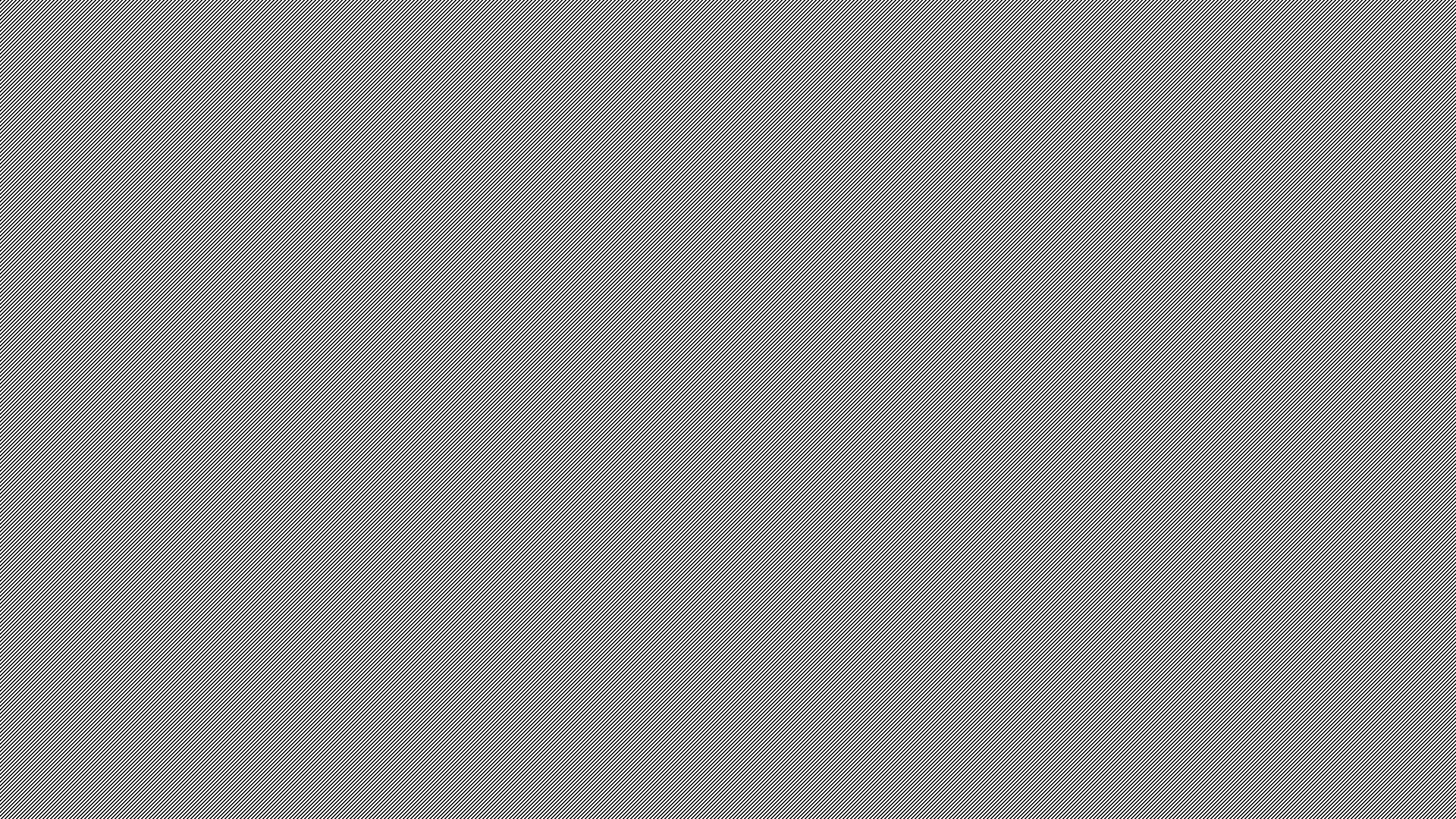 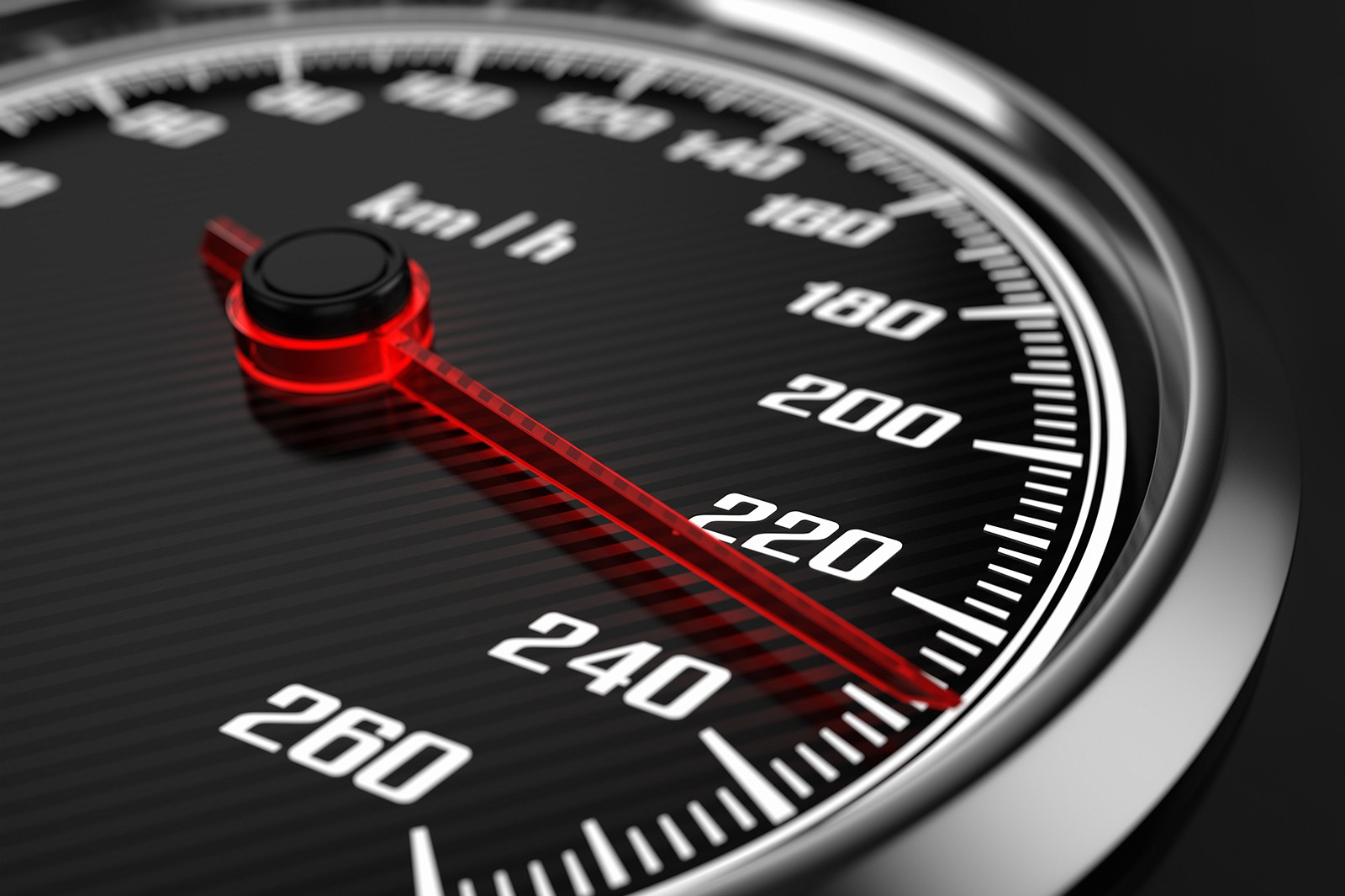 Chapitre 6
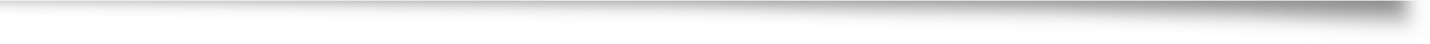 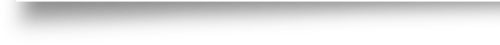 Devoir
Chapitre 6
Pour aider à votre compréhension de la matière, je vous recommande de faire une carte mentale incorporant les notions des facteurs qui influencent la vitesse de réaction.
Devoir
p. 253 # 1 à 12 (sauf #5)

p. 264 # 1 à 3

p. 274 à 277
p. 282 à 284 (sauf #3)
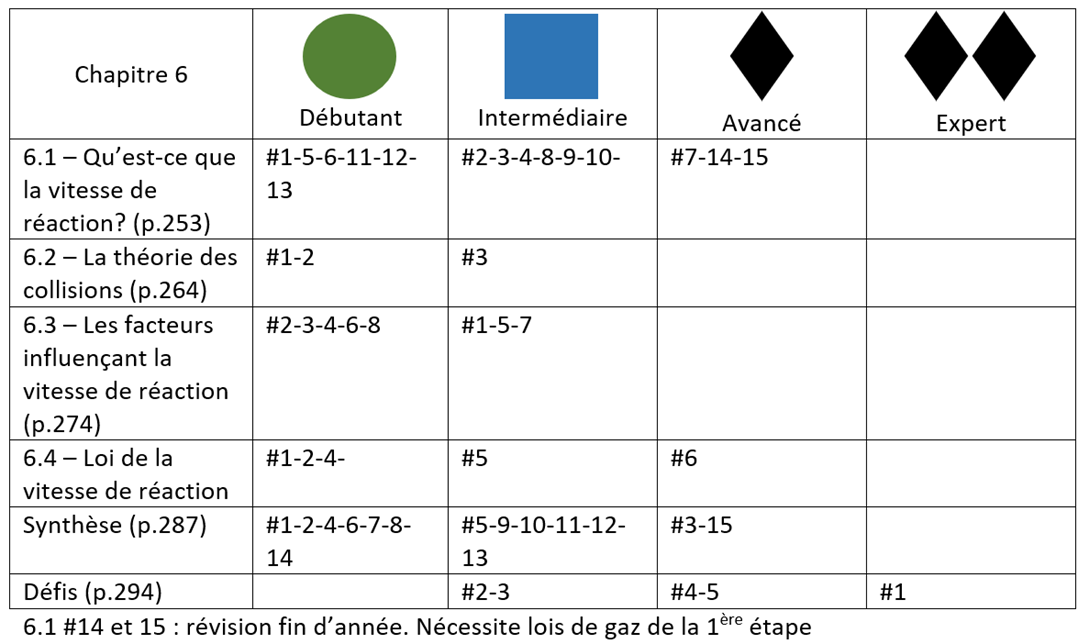